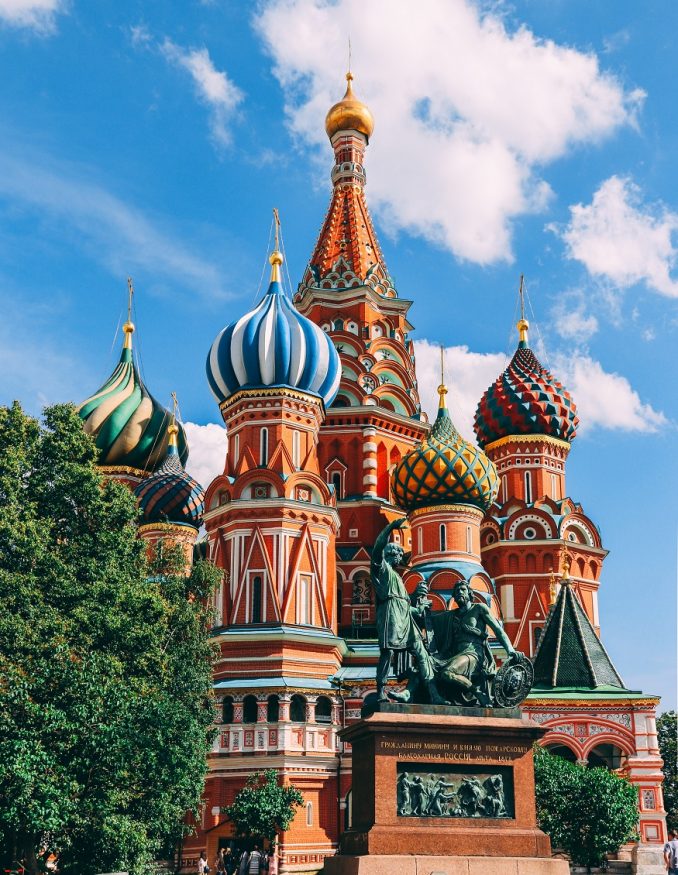 User seminar – 28 February – Moscow
Orbit intelligence training
Search session
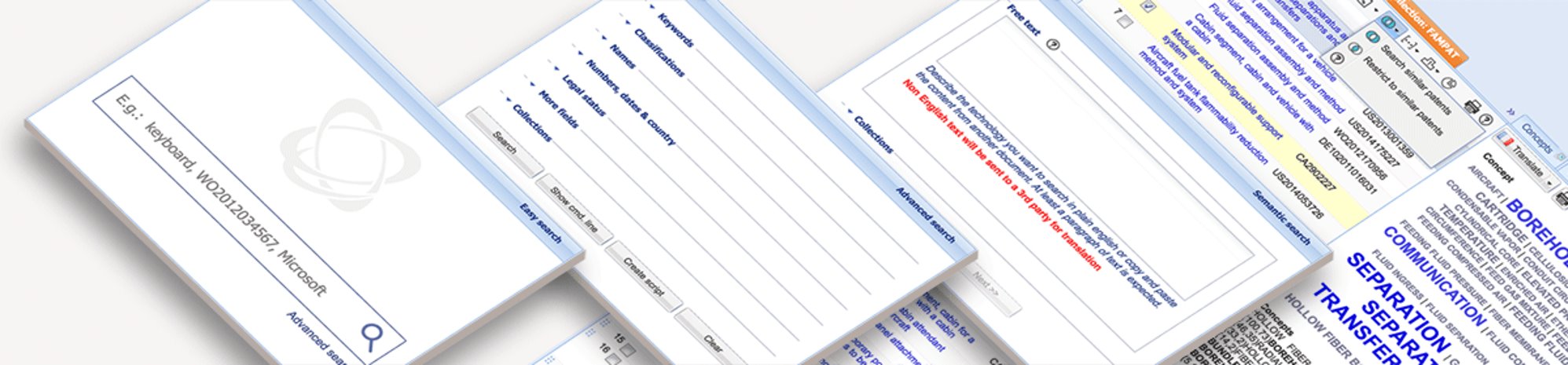 Patent Families vs. Patents
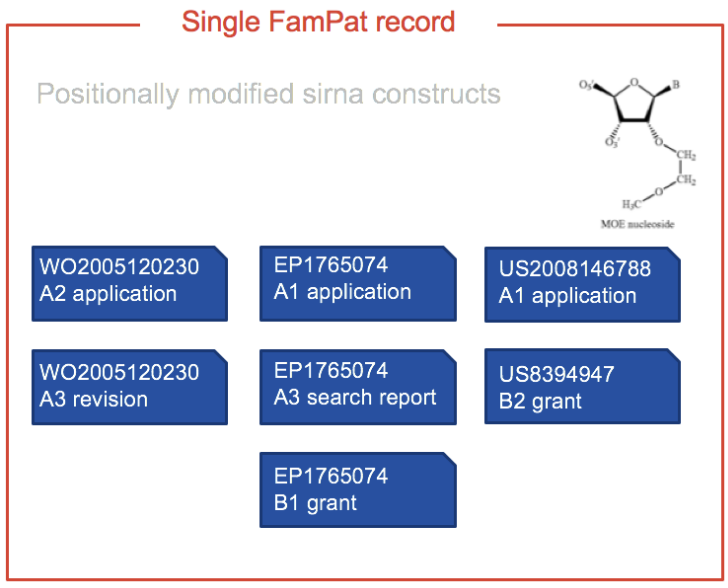 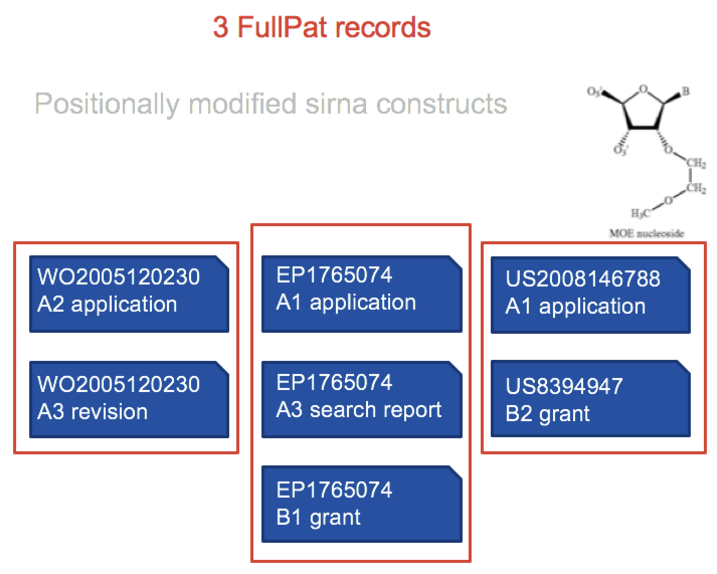 FamPat: Patents protecting the same invention in different countries are grouped in a family
FullPat: Patents protecting the same invention in different countries are individual records
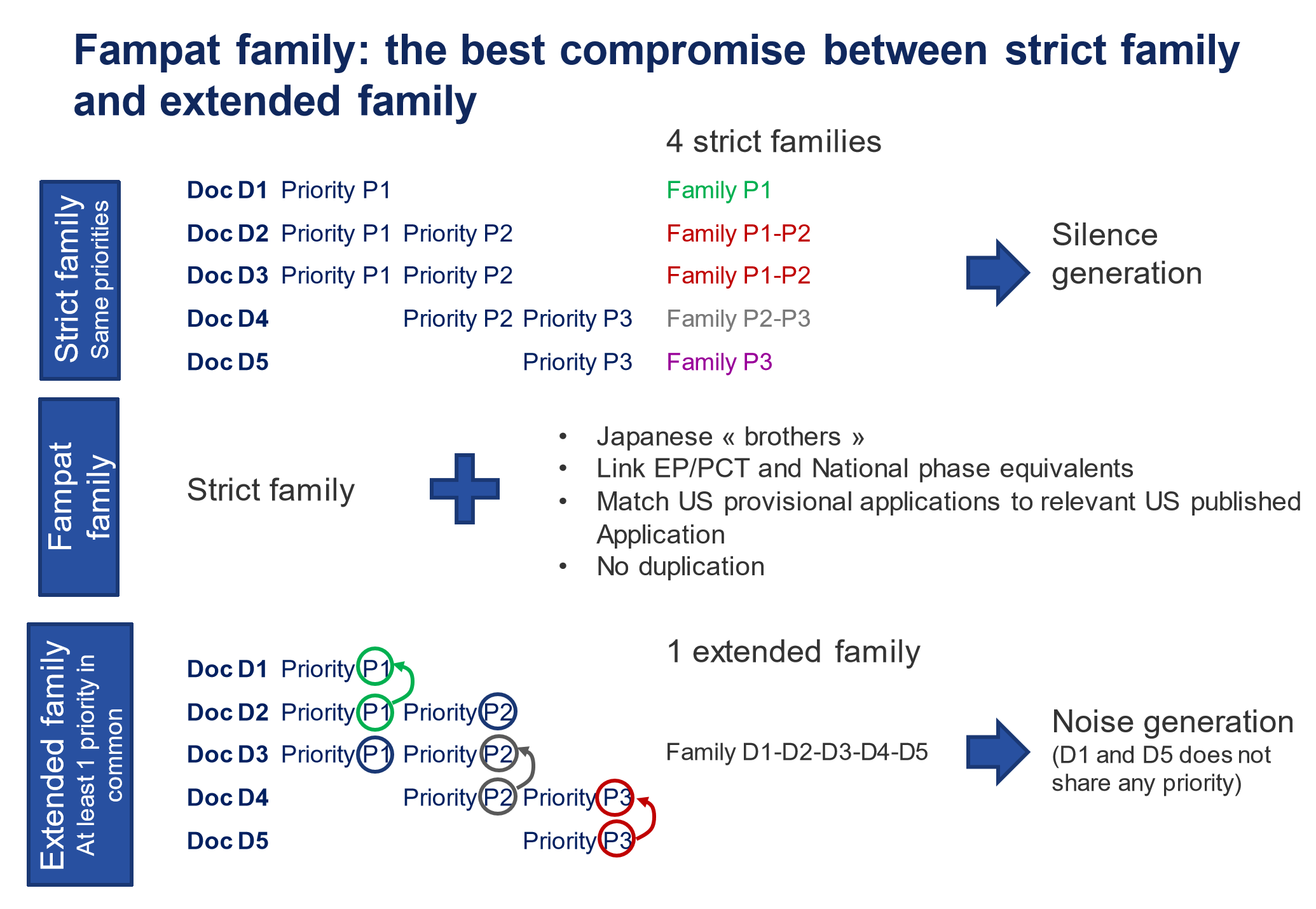 FTO search
Preferred database: FullPat
	 Better to focus on individual countries
	 Native language when possible

Limitation: 
Legal status: Only alive patents can block you
	 Advice: choose “Alive” (but be careful with lapsed publications)

Validity date of the patents: if the patent is lapsed/dead/expired, you are typically free to operate
 Advice: choose “Priority date” and search “21 years ago to present”

Specific geographic areas: where you are trying to determine FTO
 Advice: consider searching by country level for clearance in a particular country
	
Field: claims characterize and limit the scope 
	 Advice: choose “Claims”
Field Limitation: ClaimsPatent validity limitation: Preceding 21 yearsLegal State and geographic limitation: Alive and a specific countrySearch by publication:FullPat database
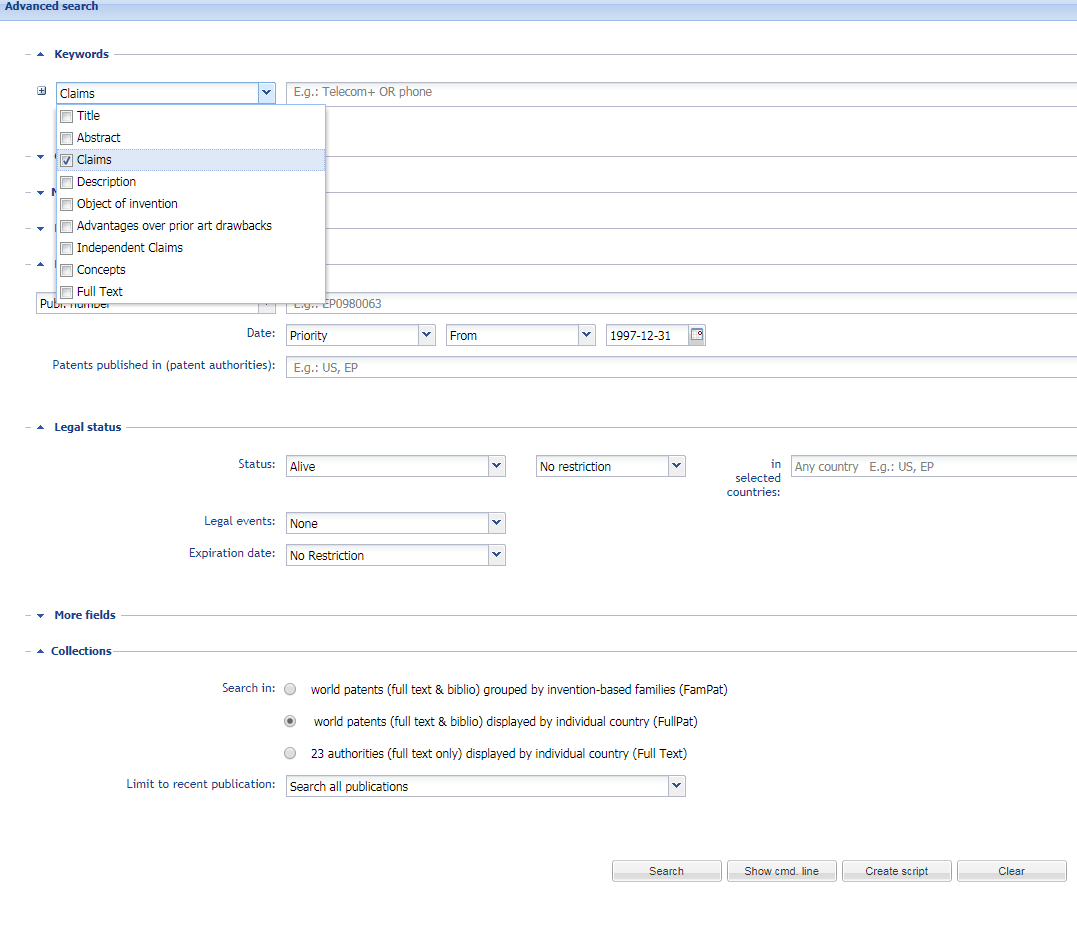 Patentability search
Preferred database: FamPat
	 faster review: no duplicates 

Limitation: 

No date limit: any prior art can block you
	 Advice: choose “Alive or Dead” and search “All publications”


No geographic limit: any prior art can block you
	

No Field limitation: any prior art disclosed in the description is sufficient to destroy novelty, does not need to be in claims to block you
	 Advice: use “Full Text”
No field limitation: 
Full Text 






No geographic
limit 

No date limit:
All publications, Alive or Dead


Search by 
invention:
FamPat database
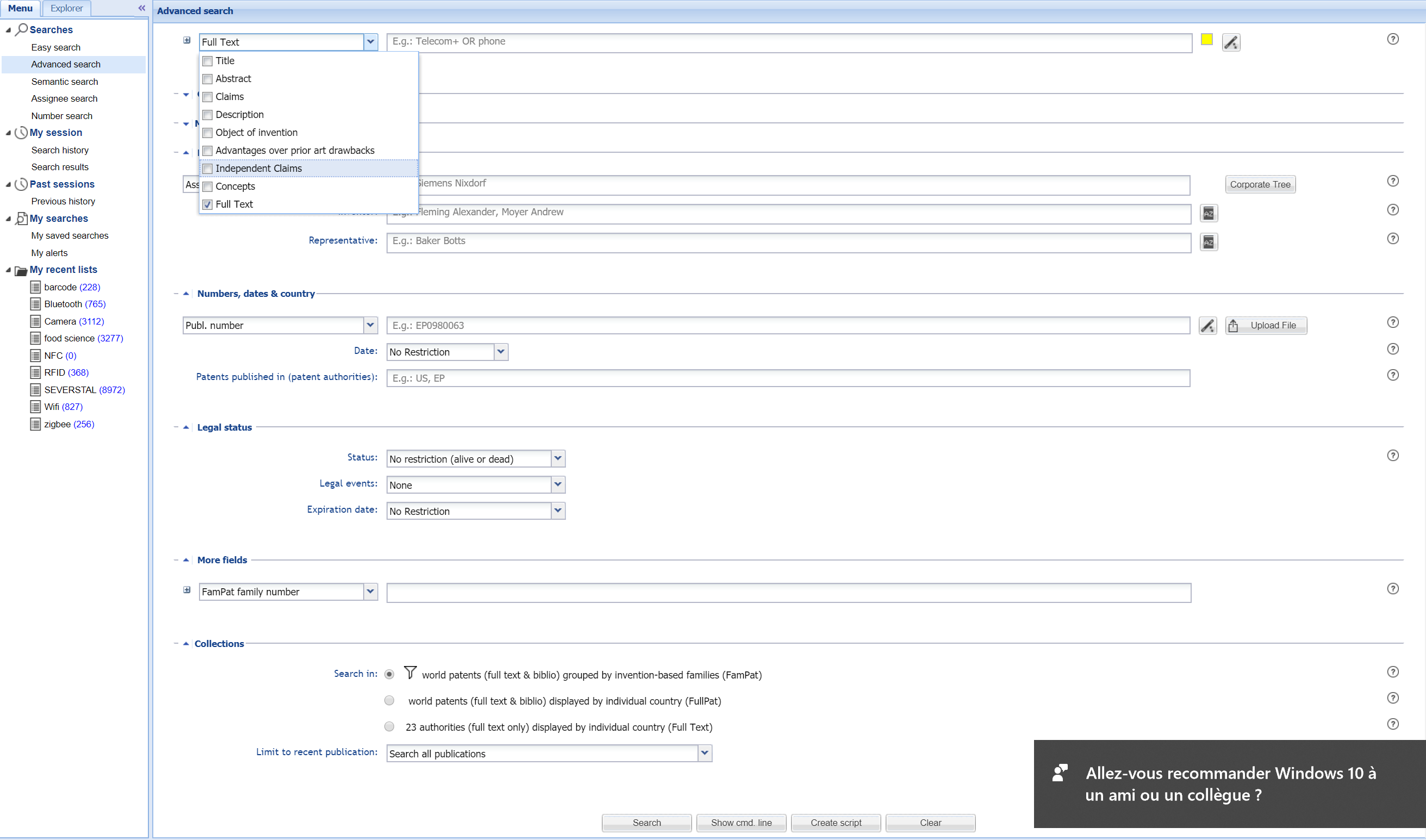 Operators
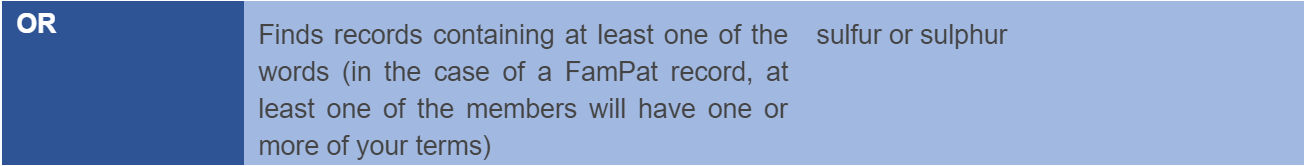 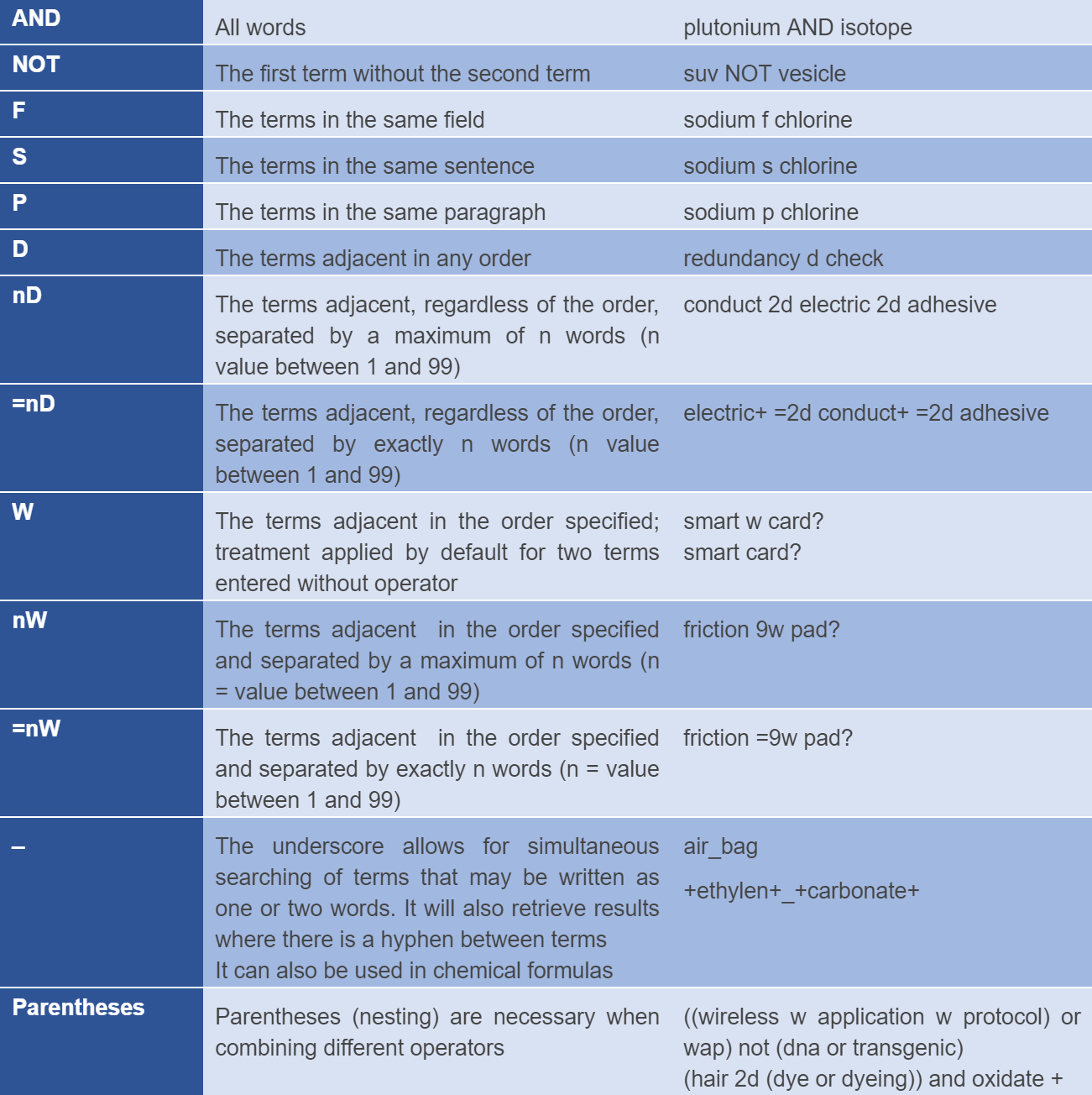 Truncations and Numeric Operators
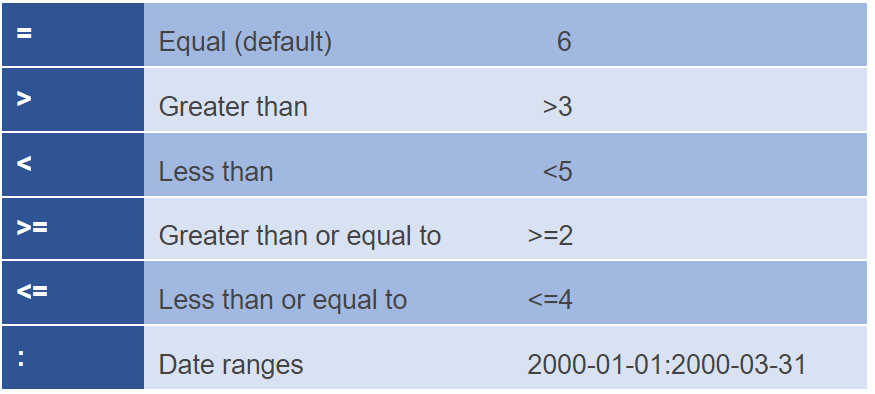 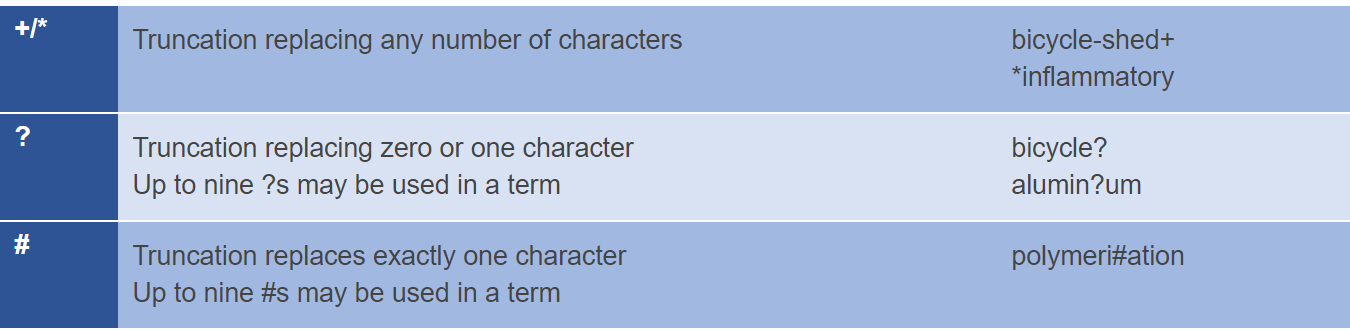 Status :



Legal Events :





Expiration Date:
Legal status

Search
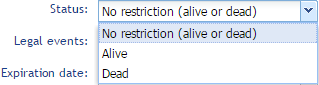 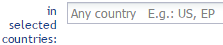 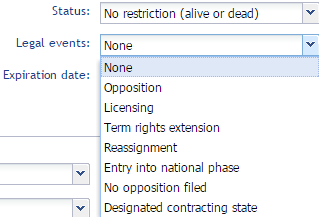 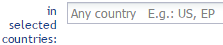 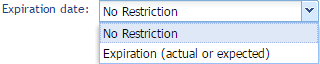 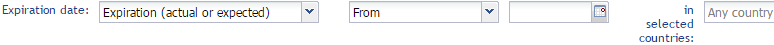 11
Legal Status tab:

      
Link to the IP register





Timeline:
Legal status

Display
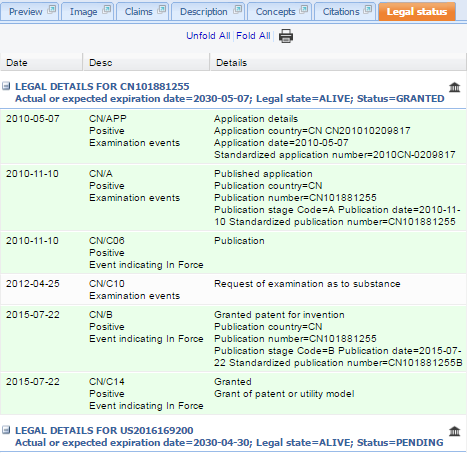 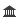 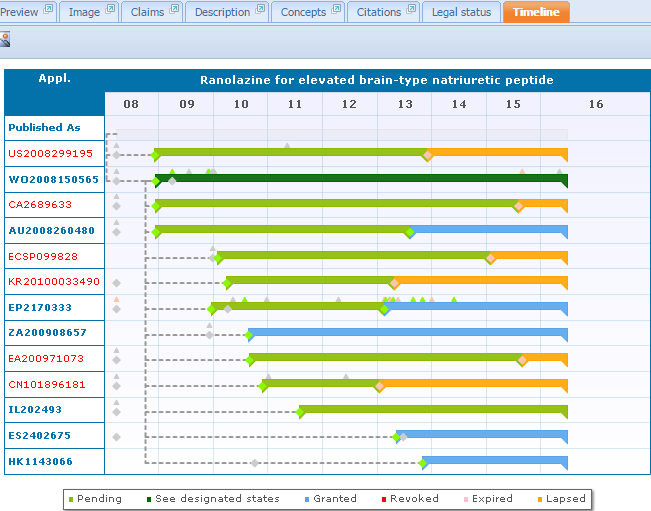 12
Collections FamPat, FullPat, Fulltext
Avaliable collections are FamPat, FullPat and Fulltext


Check your user settings to ensure that you can search all available collections

Go to account menu:                   then                 and

                   : choose the option YES

  
then Confirm.







3 collections are now available in the advanced search.
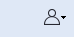 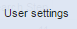 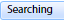 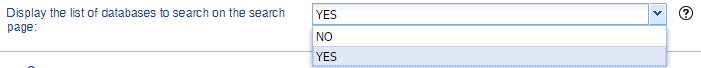 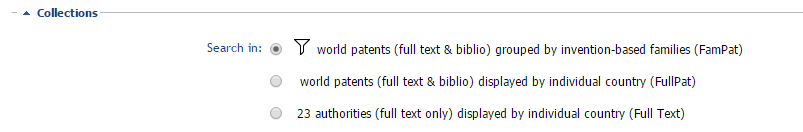 13
Exercise 1Select collection and search
How many patents contain the phrase Artificial Intelligence in the Title or abstract in Fullpat?
[Speaker Notes: Results:27933]
Exercise 2Combine keywords, country and legal status
How many alive patent families contain the phrase Artificial Intelligence in the Title or abstract and have been published in Russia?
[Speaker Notes: Results:762]
Exercise 3Combination of search steps
How many patent families contain the word LiFePO4 in the object of the invention but NOT in the abstract of patent families?
[Speaker Notes: Results: 210]
Customize hitlist display

Display the Preview tab to customize

Selection the tabs to display

Automatic sorting of results by relevance




Representative member 
	(from user settings)
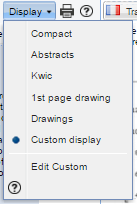 Results Display

Customization
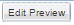 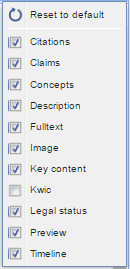 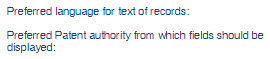 17
Tab KWIC (Key Word In Context) : to display the distribution in the family of terms searched on the basis of the search fields





Highlighting	    :navigate through the tabs, possibility of adding highlighted words, ability to save the highlight.
Results Display

KWIC, highlight
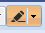 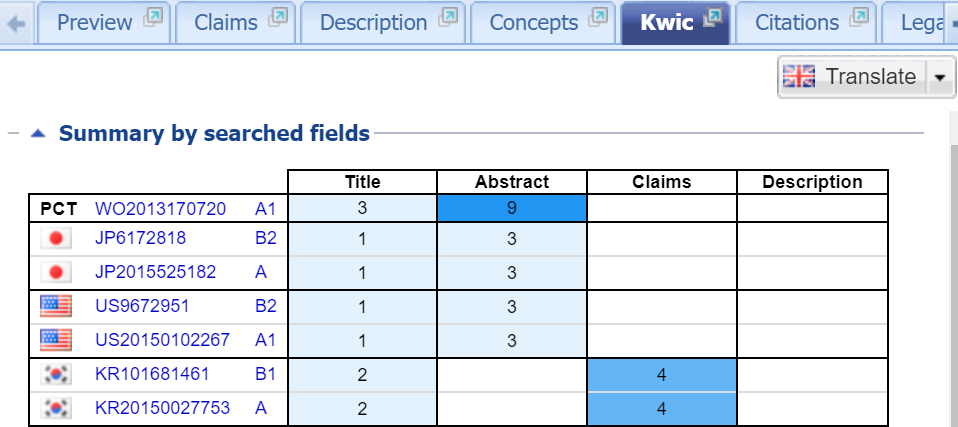 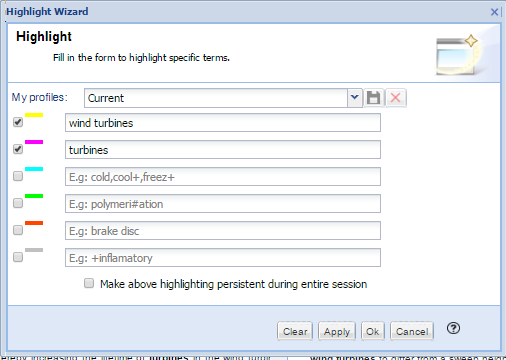 18
Filter: three options by default, possibility to add others, allows to filter the result of a search








 View document: allows clicking on the title to view a particular family and focus on claims of a member, for example.
               allows to view again the result list
Results Display

Filter and view document
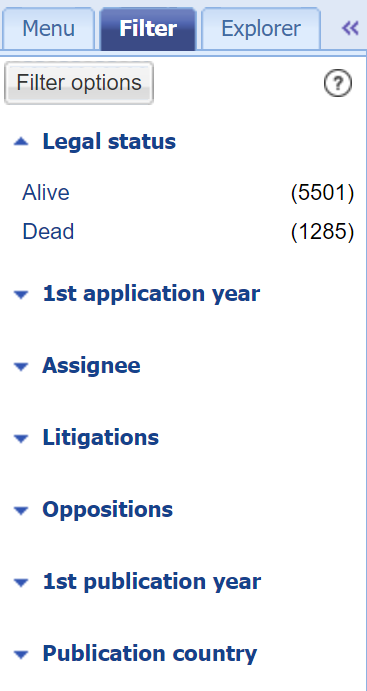 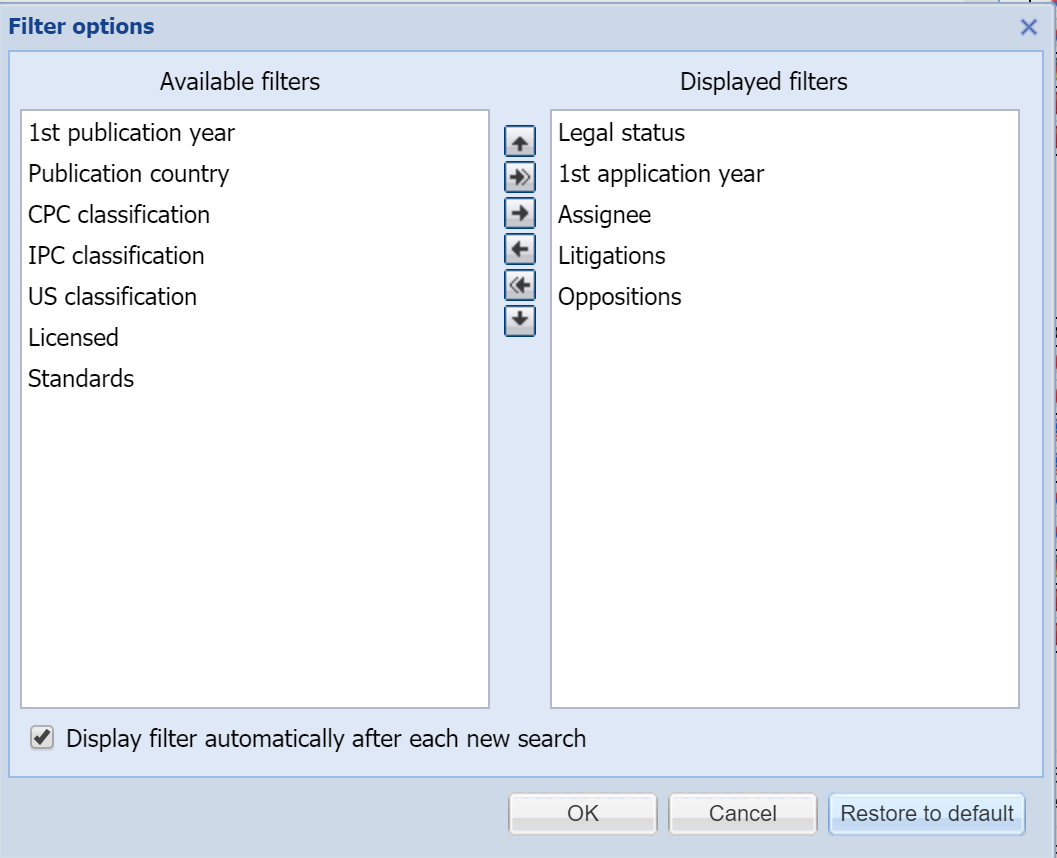 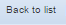 19
Exercise 4Identify litigated patents
Search for Driverless vehicles in Titles, Abstracts, objects and claims (Fampat).

How many patent families are litigated in the Driverless vehicles domain?

Identify two litigated patent members in the patent family owned by Waymo
[Speaker Notes: 4
US5910382
US6514640
US2007117019]
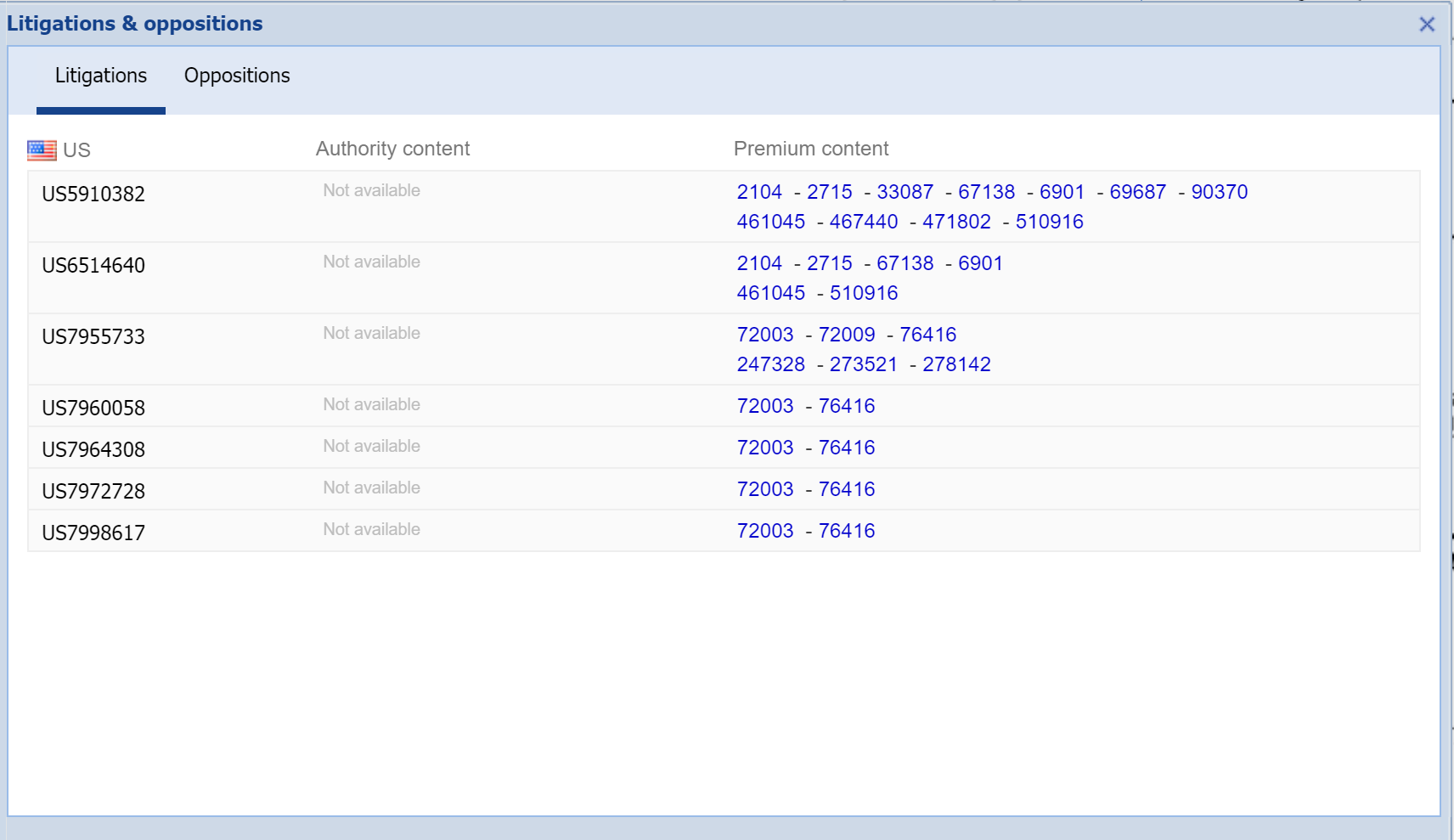 Selection
Selection button:




 Click all records button to select the entire families

 Check box at the top of the results list selects the current page   

 Number of selected families indicated
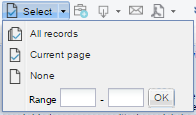 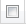 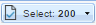 22
Research Tools

Similarity
Selection of one or several families (up to10 000)



 1st option  : to find similar patents in all database
 2nd option : to find similar patents only in the results of the selection list
 List organized by relevance: relevance score display
 Using the KWIC tab to determine similar values of each families
 Used to define new keywords, new classes…
 Cross with other questions to refine
 Similarity calculated on: similar concepts, similar classifications and citations.
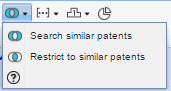 23
- Selection of one or several families (up to10 000)



 Allows to find the cited families (prior art) /cited (applications) on the basis of the categories of relevance (examiners and applicants)
Citations Tab:  display of citations (citing, cited) examiners and applicants, literature cited for a family. Possibility to display this information graphically by clicking on
Research Tools

Citations
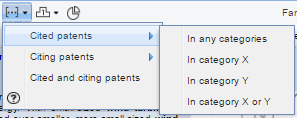 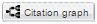 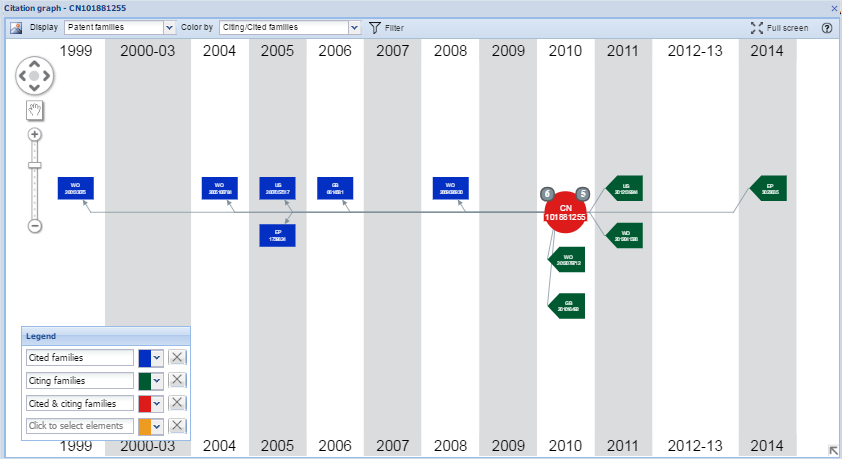 24
Save

Export Menu

XLSX
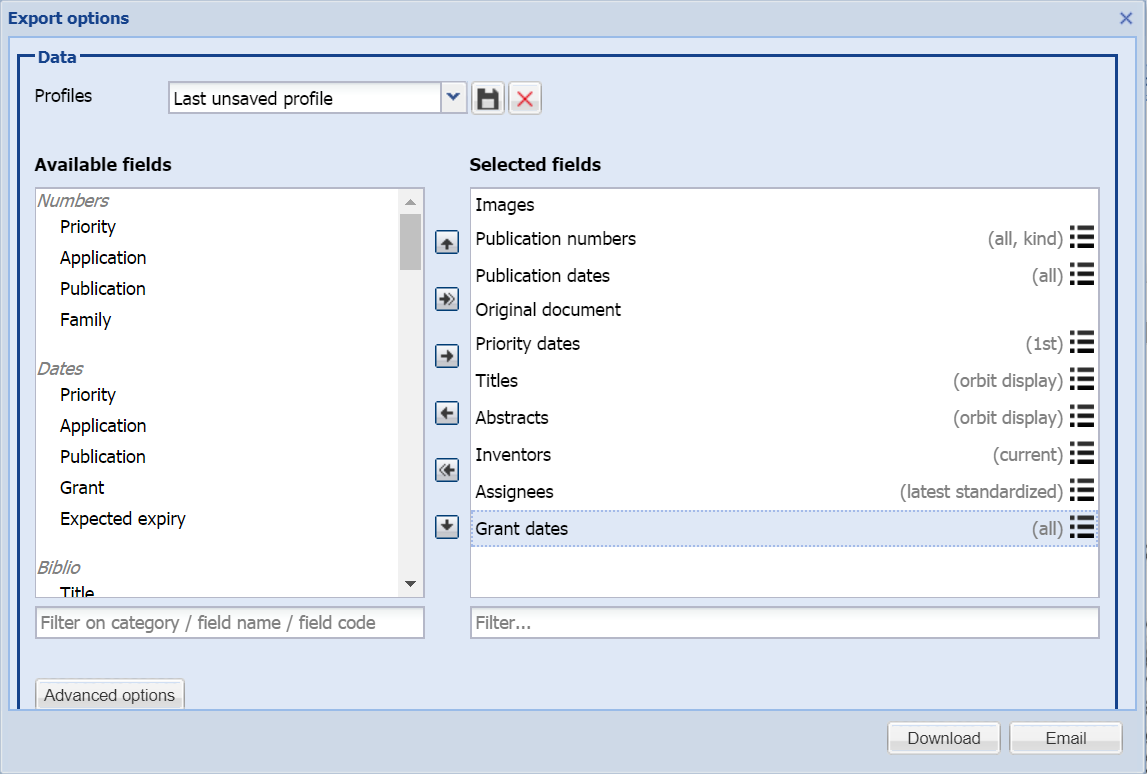 25
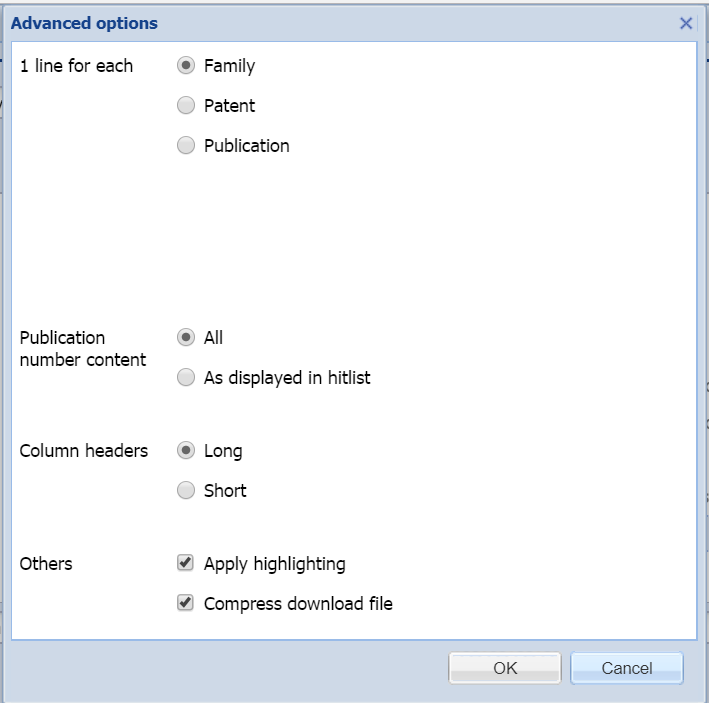 Save

New Export Menu

XLSX
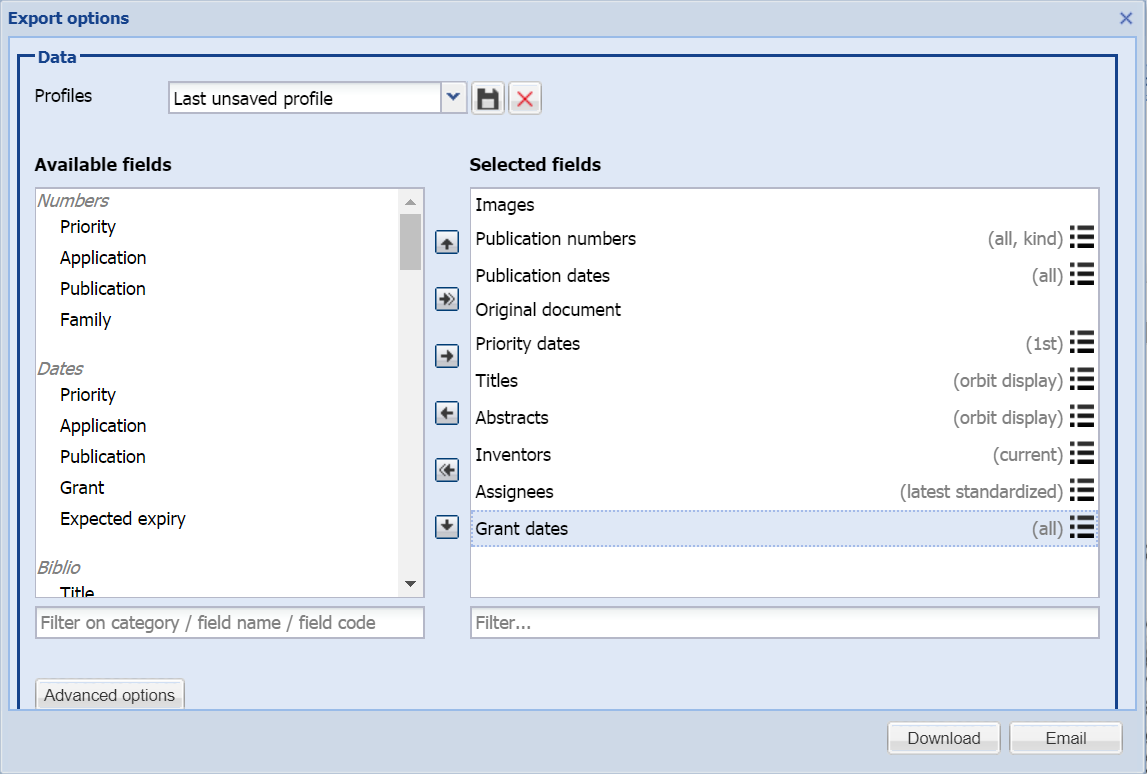 26
Save

Lists
Related to the search module
Allows to save the results 
of one or more searches.




No limit on number of lists
Automatic update of families when the list is opened
Ability to cross the contents of a list with another question
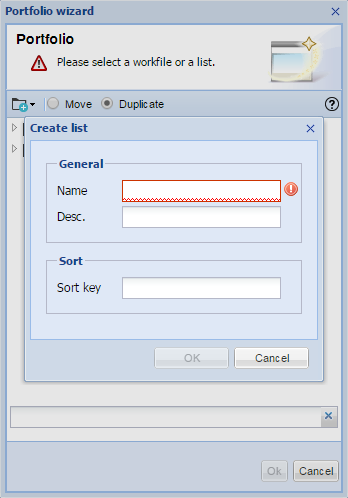 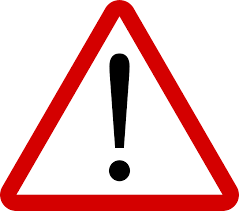 Lists should not be confused with workfiles
Directories are the only ones that can be shared and evaluated. 
Workfiles are linked to the folders module
27
Save

Save search
From the search history or the results list: ability to save search script
or
Script executed manually
No limit on saved searches
Stored in
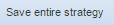 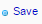 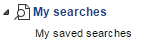 28
Exercise 5Citation tree
Display the citation tree of the patent US9395727

Who is the company citing this document the most?
[Speaker Notes: ZOOX]
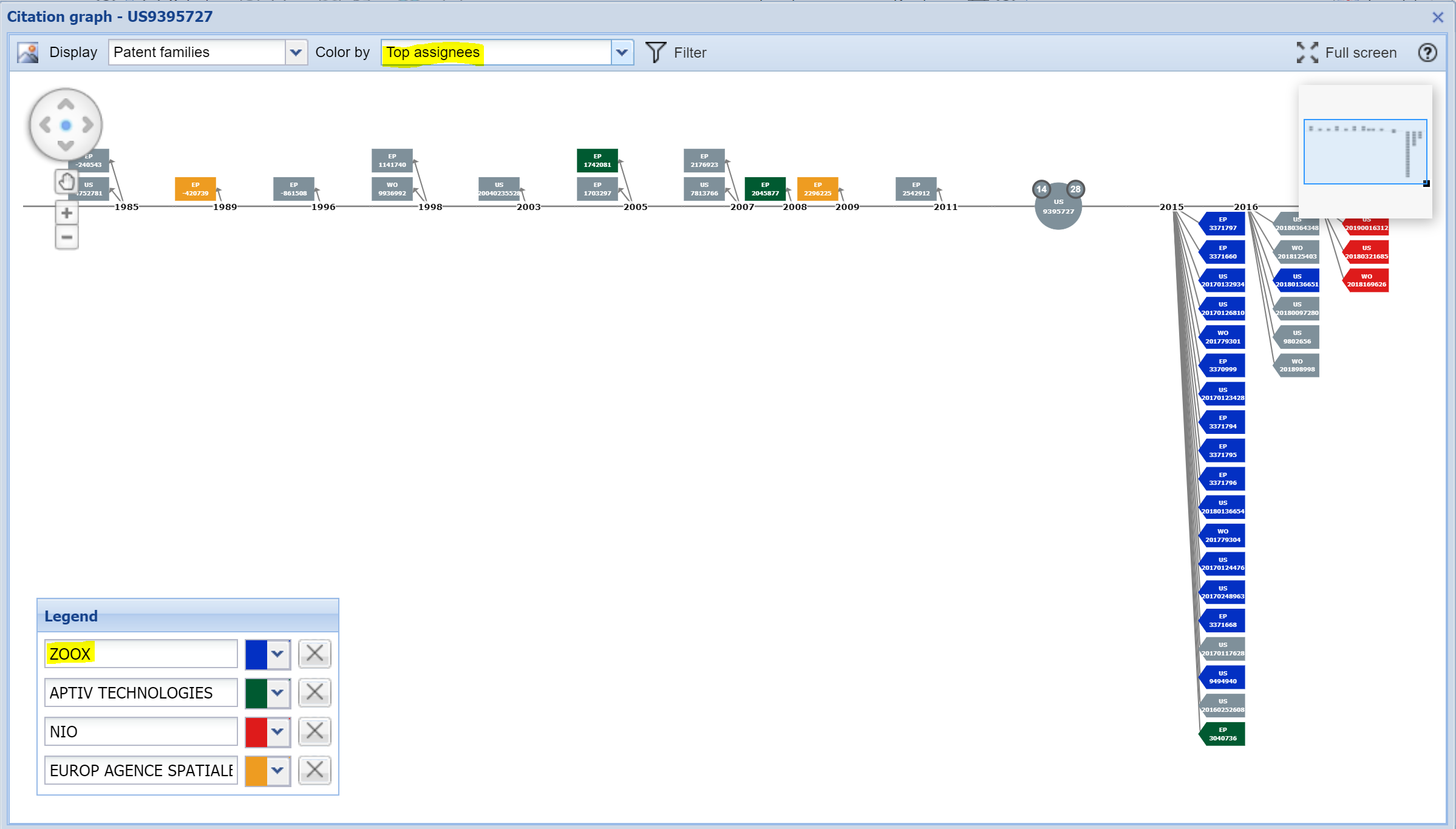 Exercise 6
Who is the parent company of Google?

What is the company revenue of Alphabet?
[Speaker Notes: Alphabet]
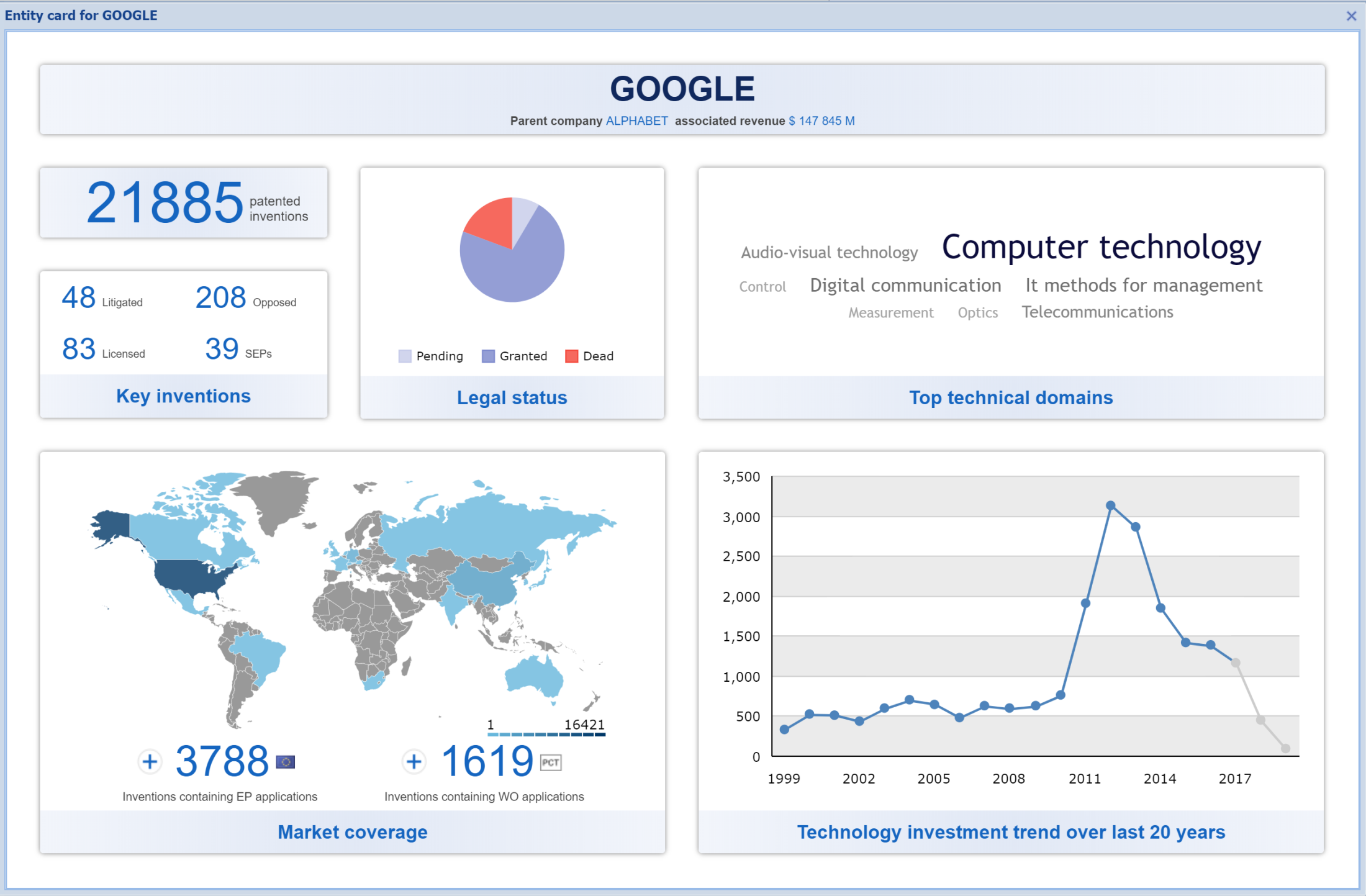 Analytics session
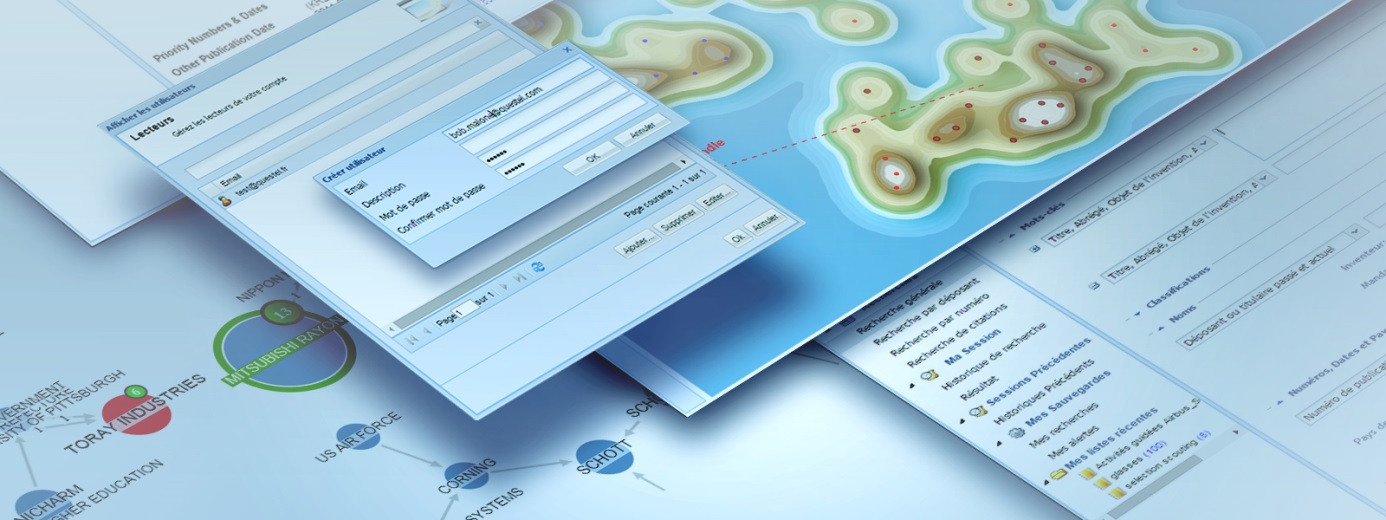 List of features linked to the analysis level
https://www.questel.com/orbit-intelligence-levels/
34
Analyze patent family instantaneously
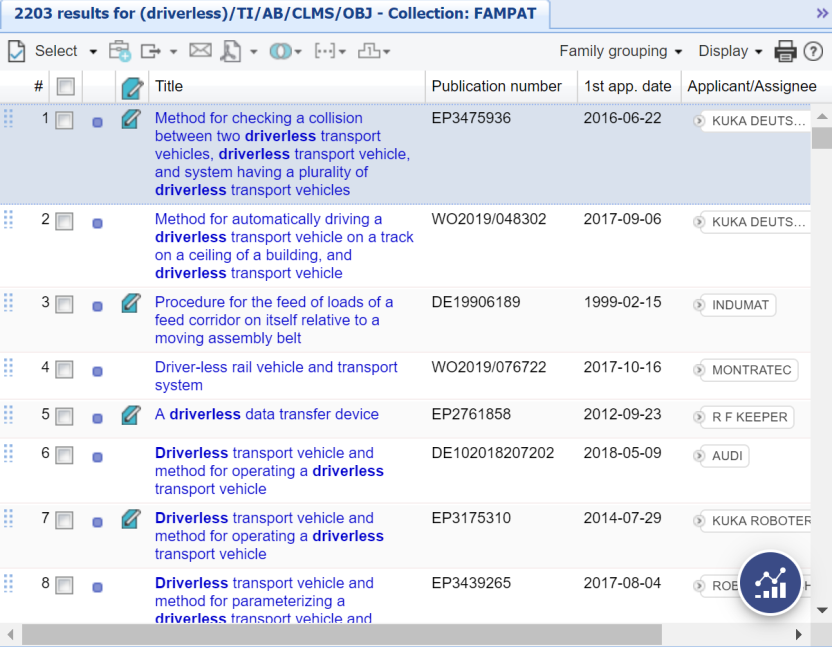 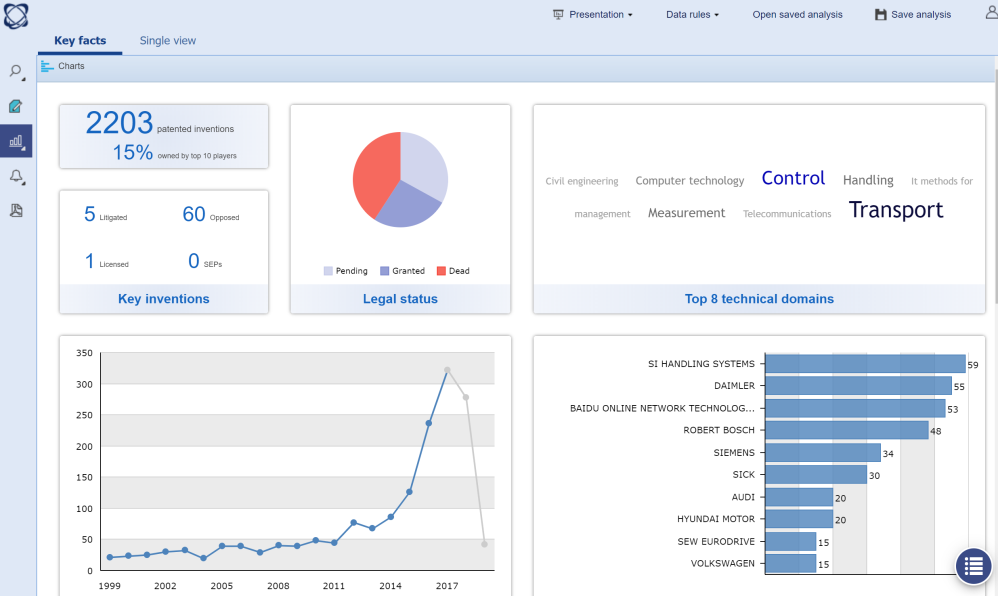 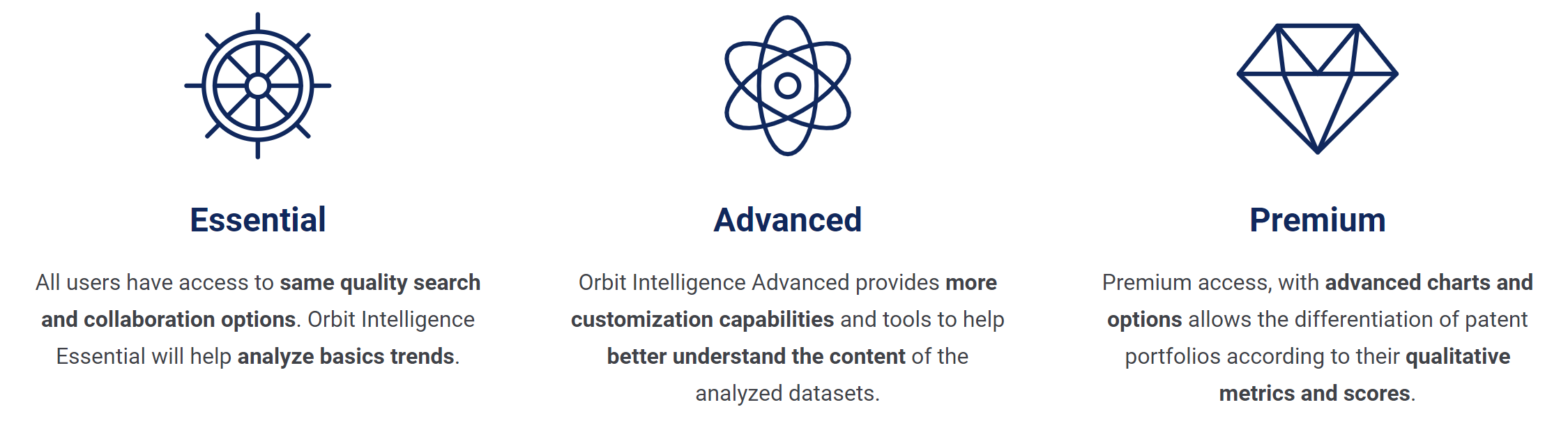 100,000
300,000
2,000,000
Save and Archive patent analysis
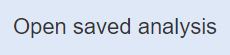 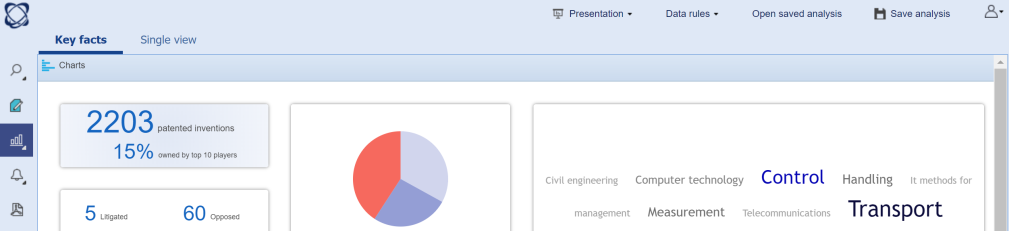 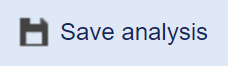 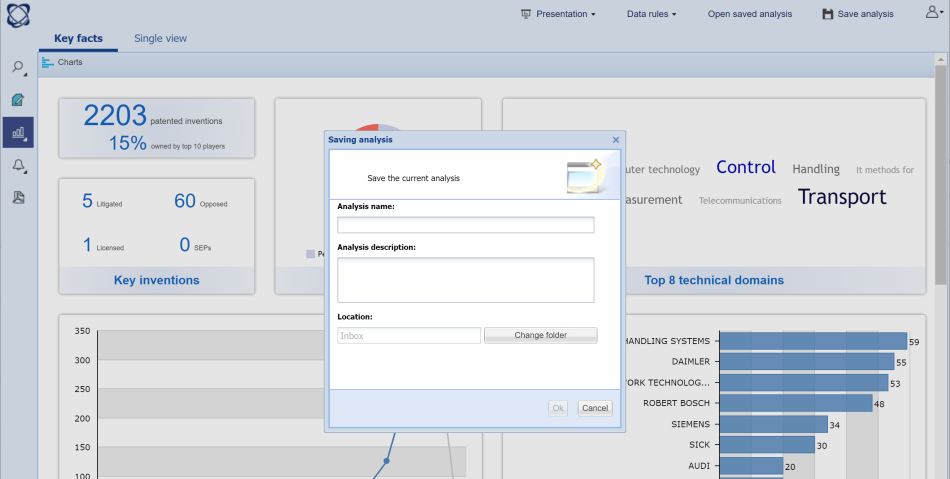 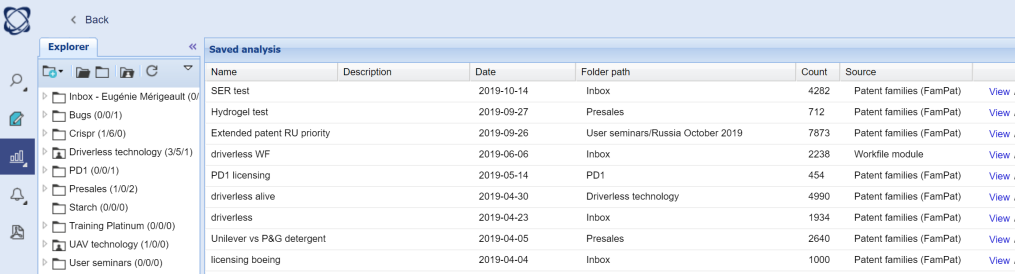 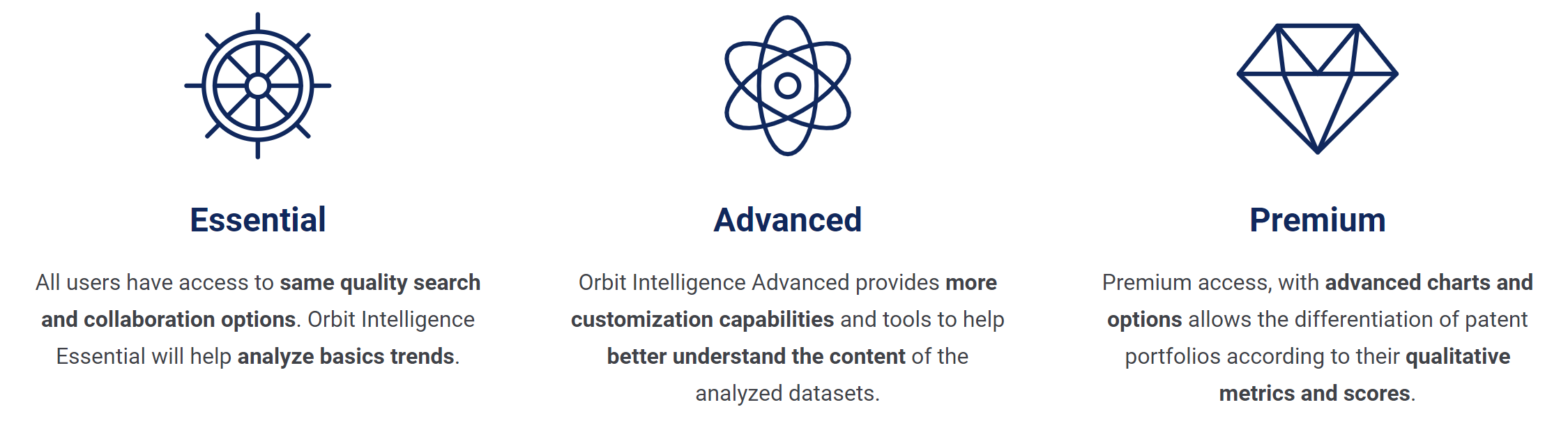 30,000
20,000
15,000
Analyze Workfiles, including user fields
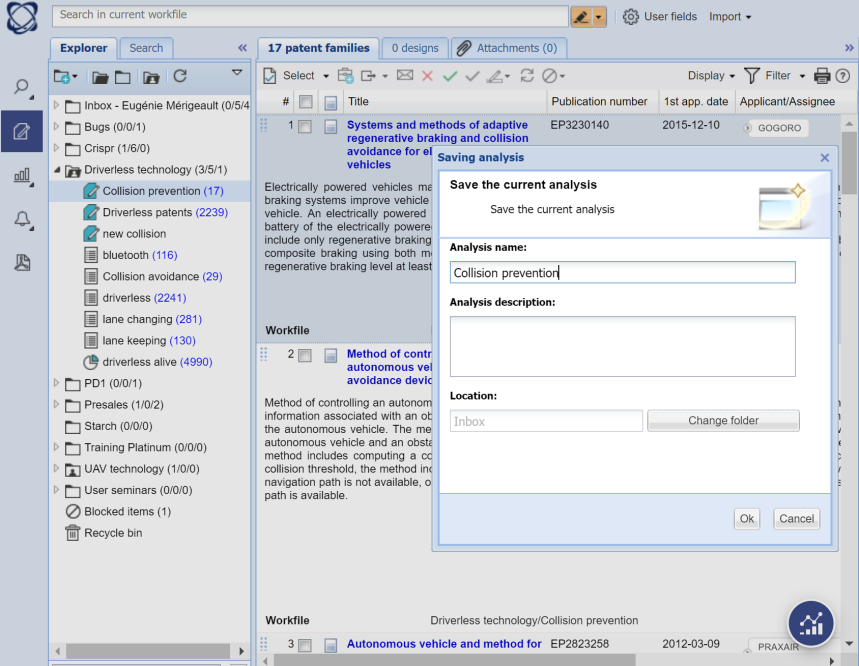 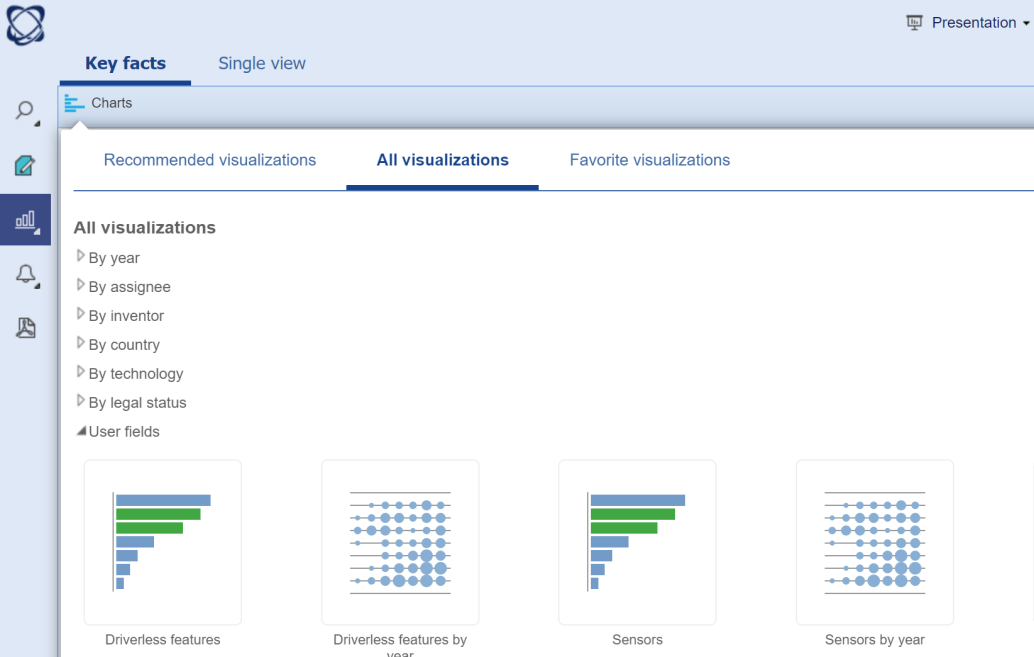 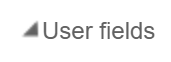 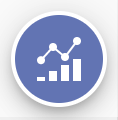 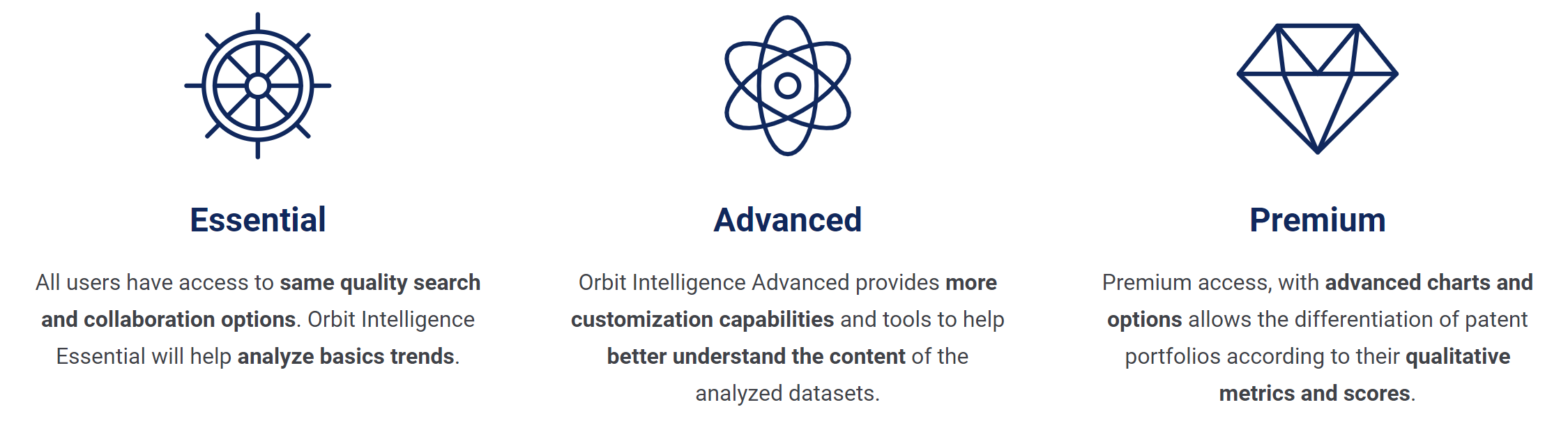 30,000
20,000
15,000
Create data rules (saved analysis)
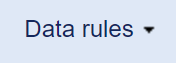 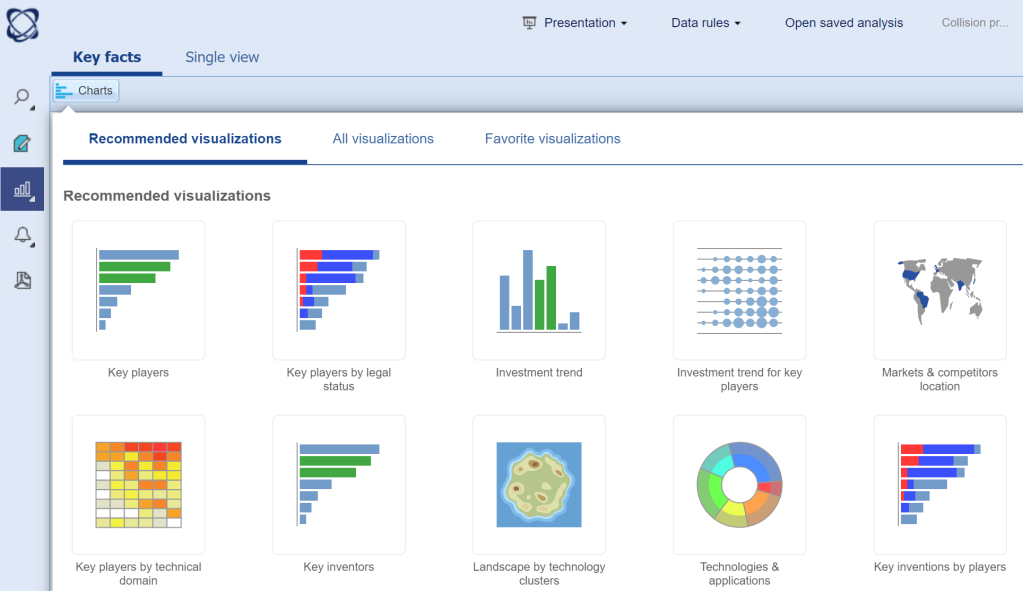 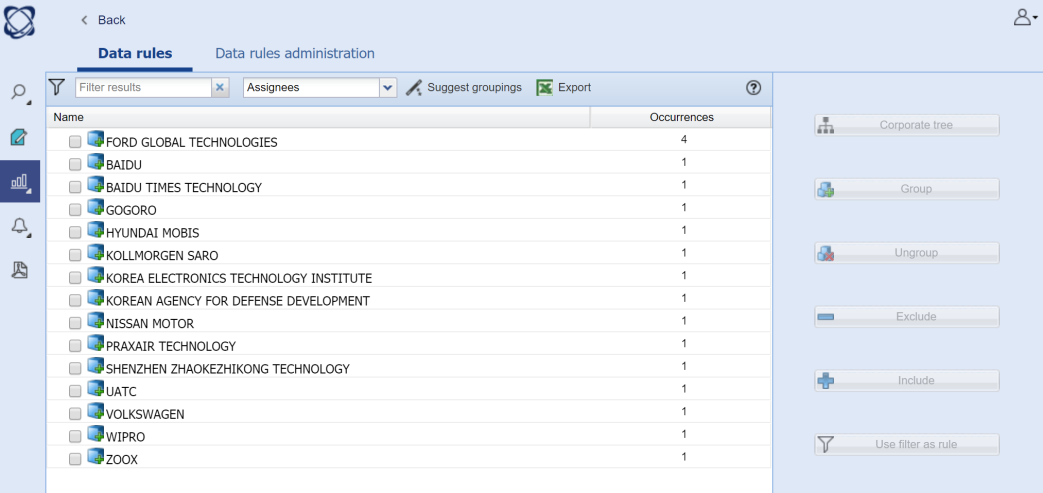 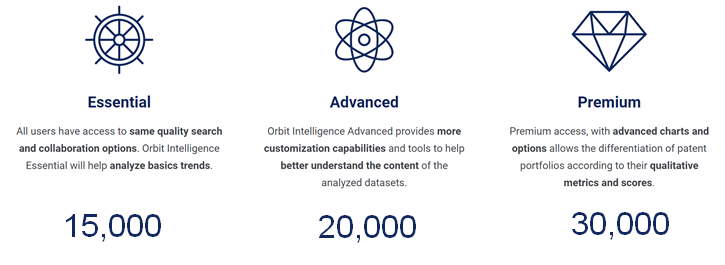 Yes
Yes
Yes
Concepts analysis
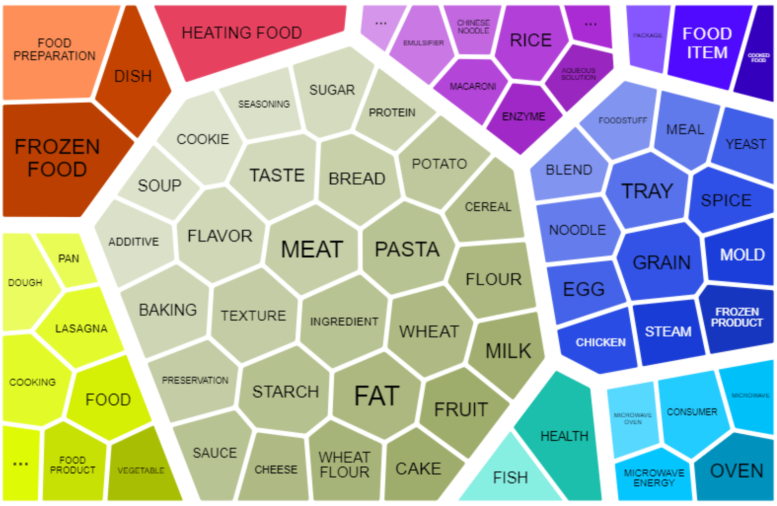 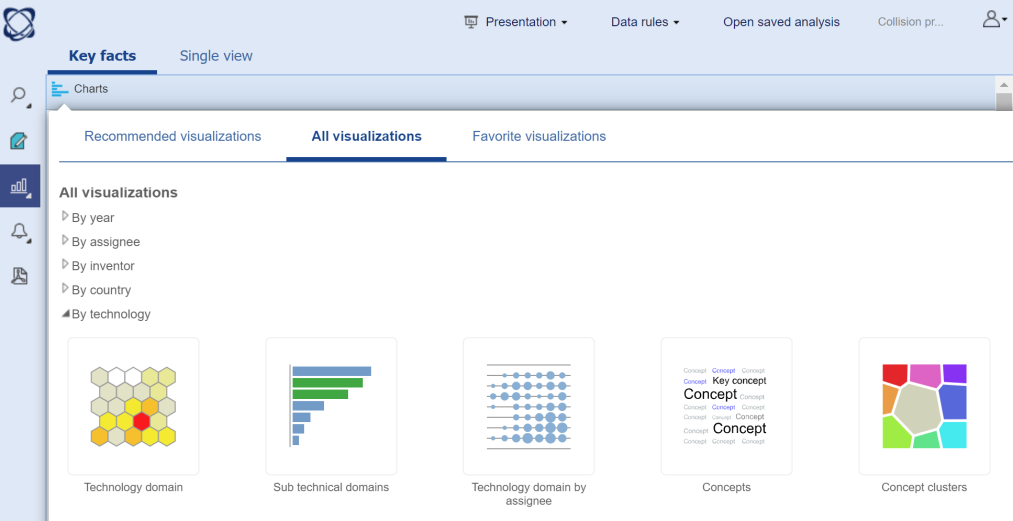 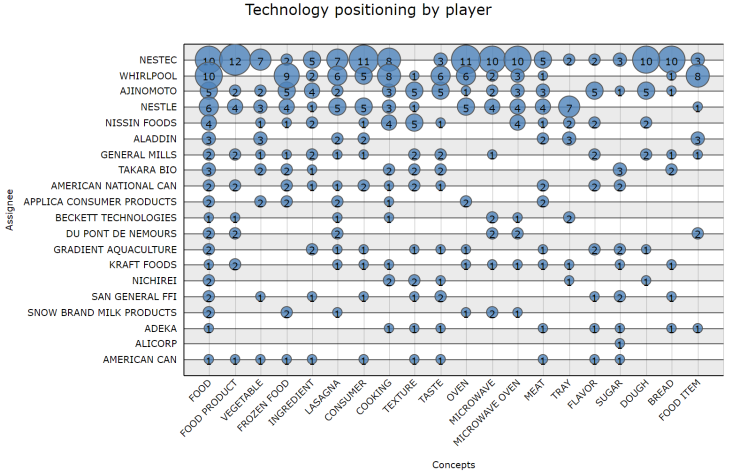 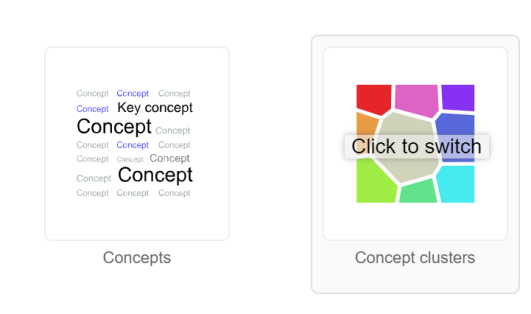 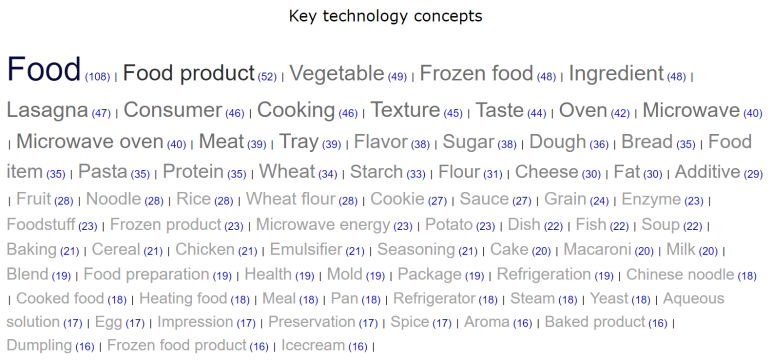 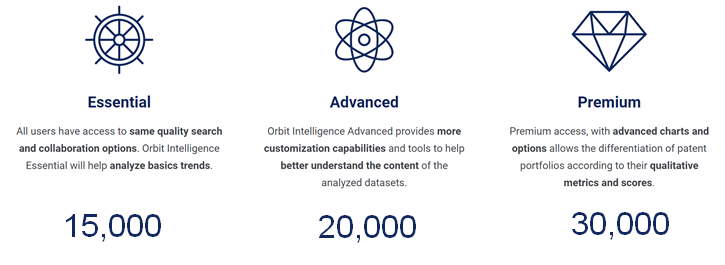 No
Yes
Yes
Landscape map
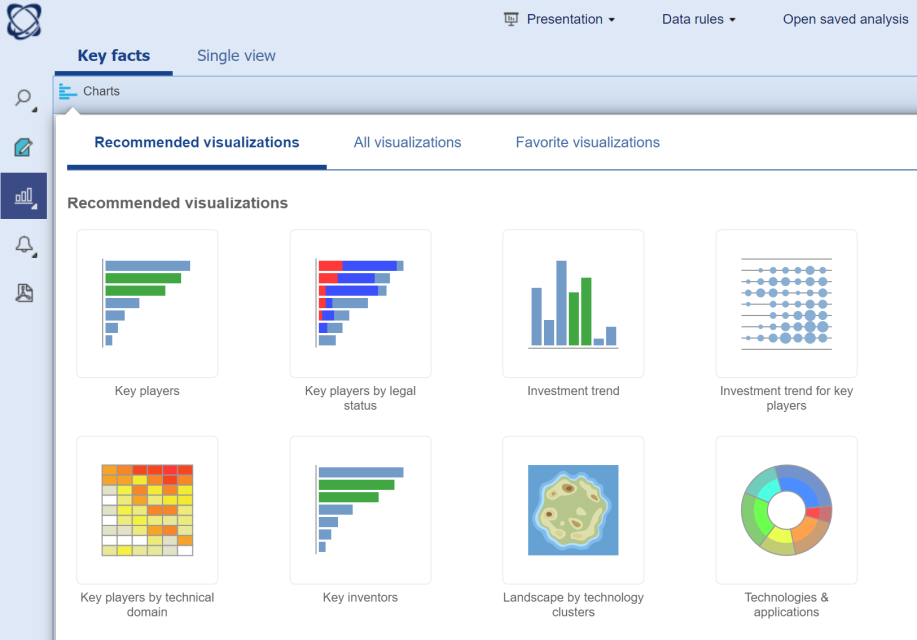 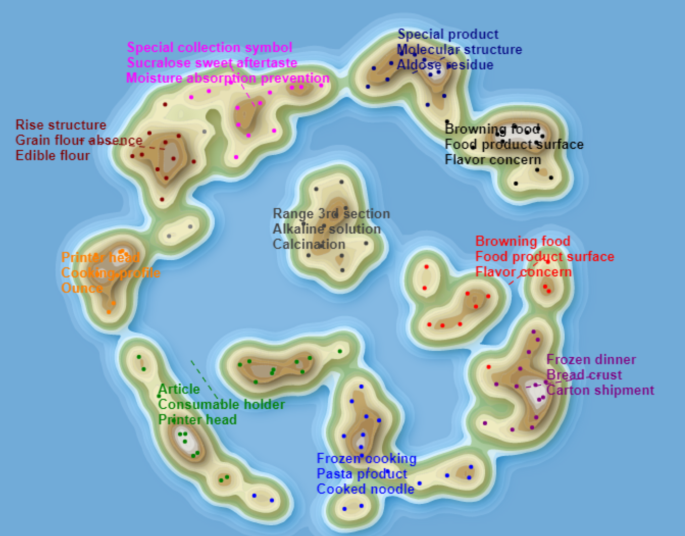 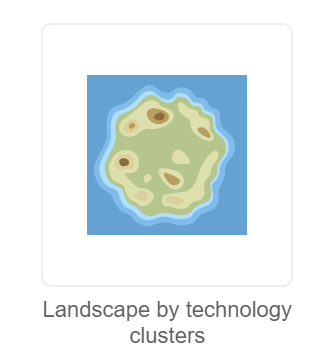 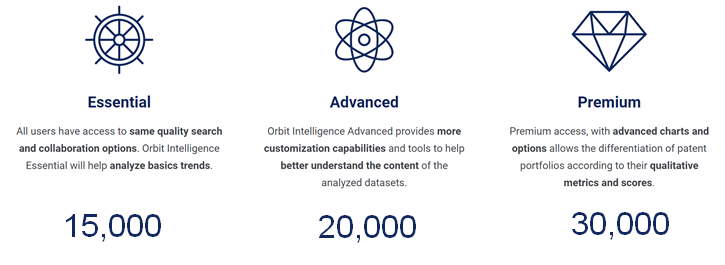 No
No
Yes
Simple selection
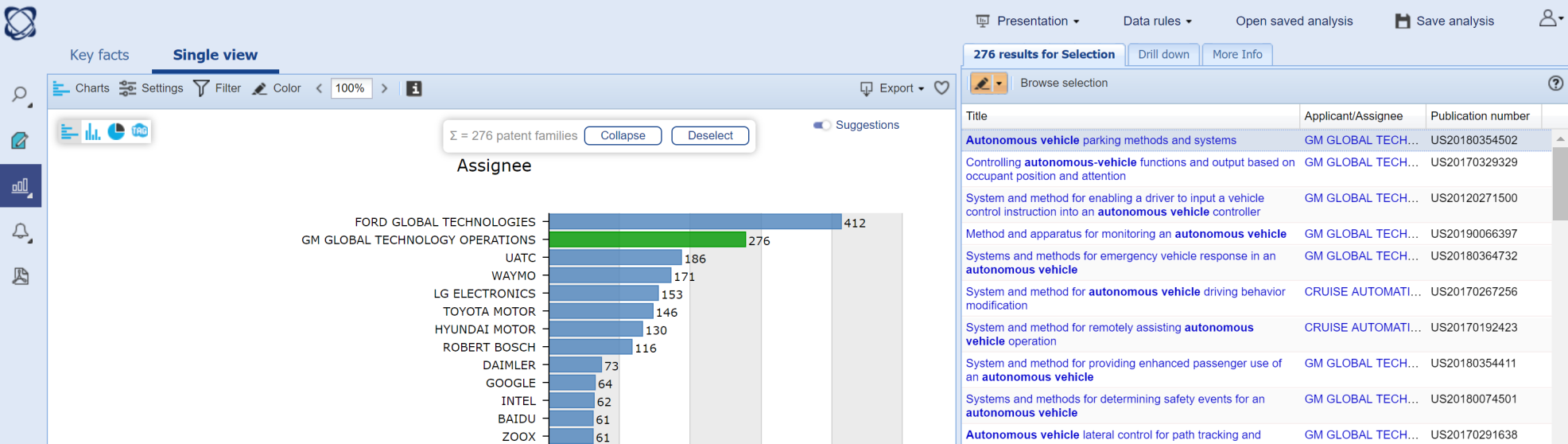 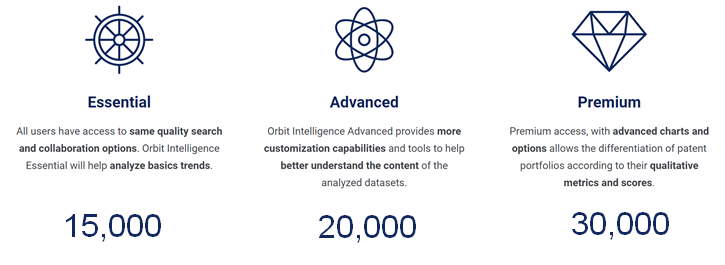 Yes
Yes
Yes
Multiple selection
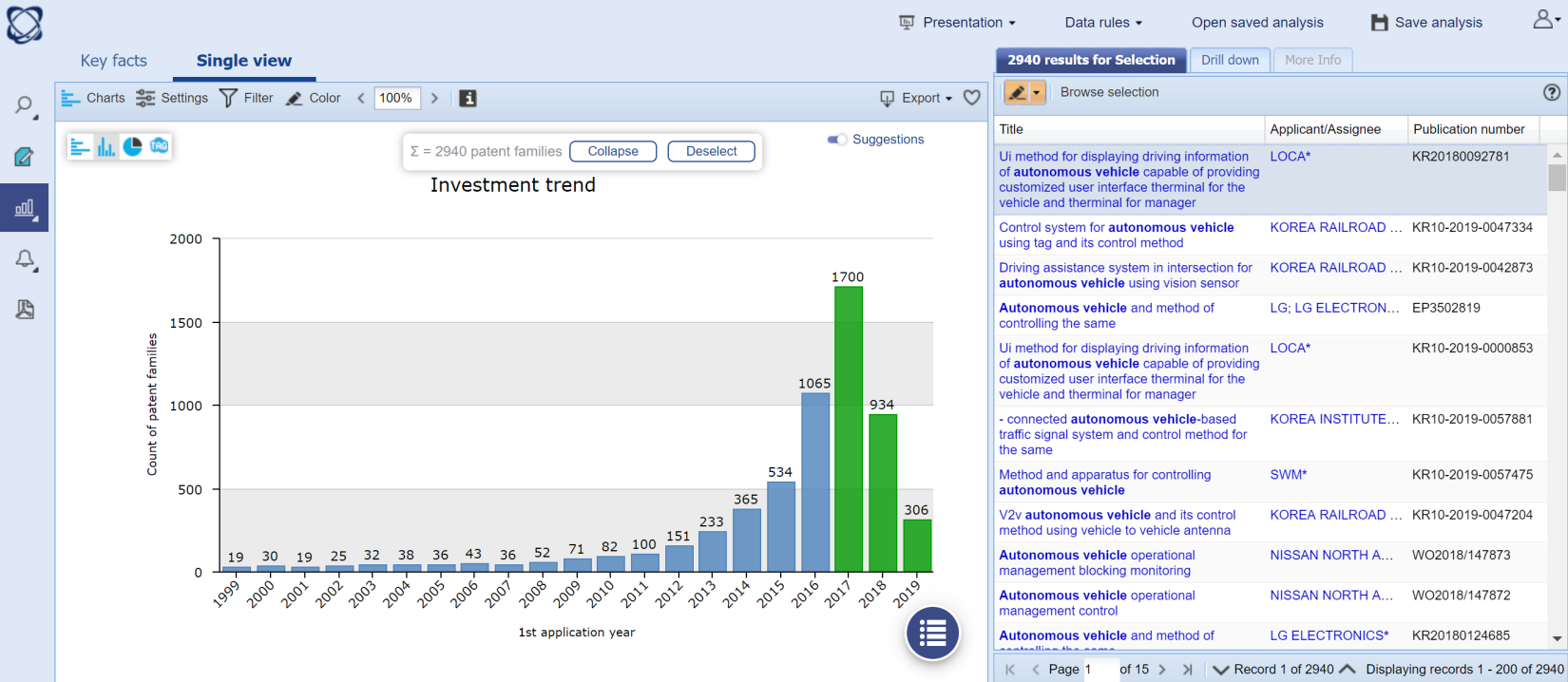 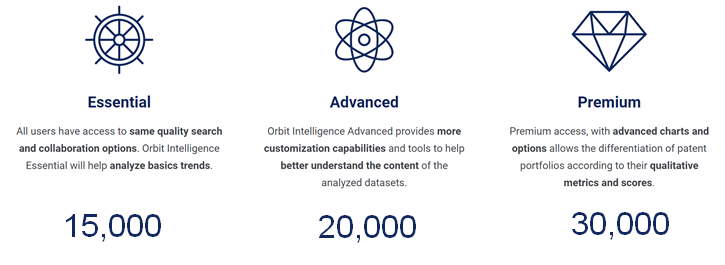 No
Yes
Yes
Drill down
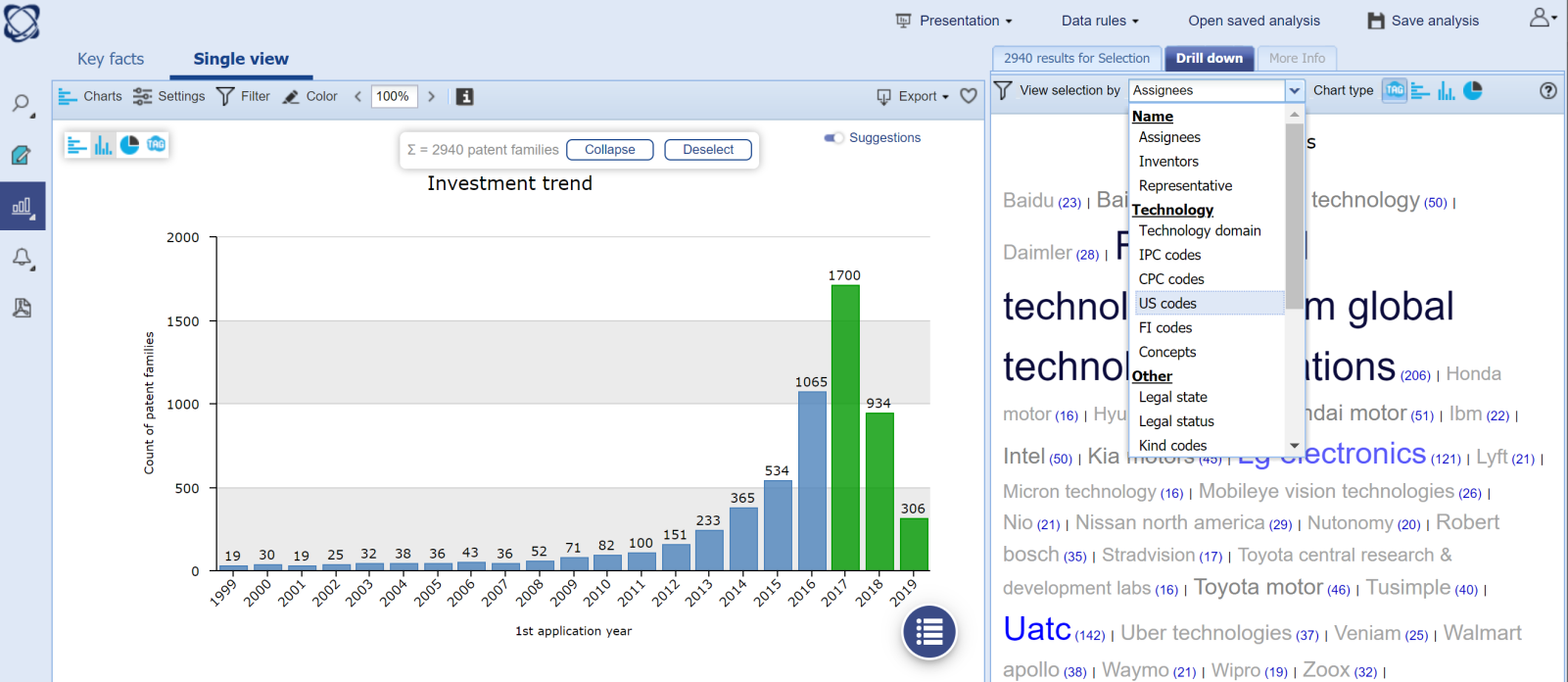 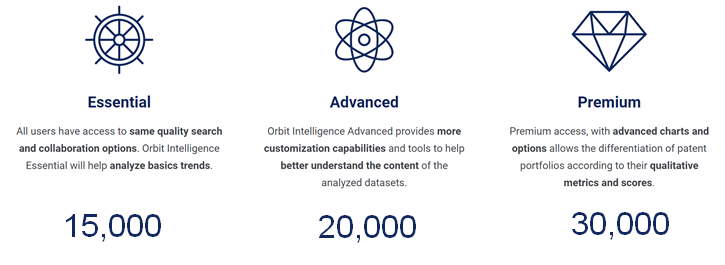 No
Yes
Yes
Color by (including lists or workfiles)
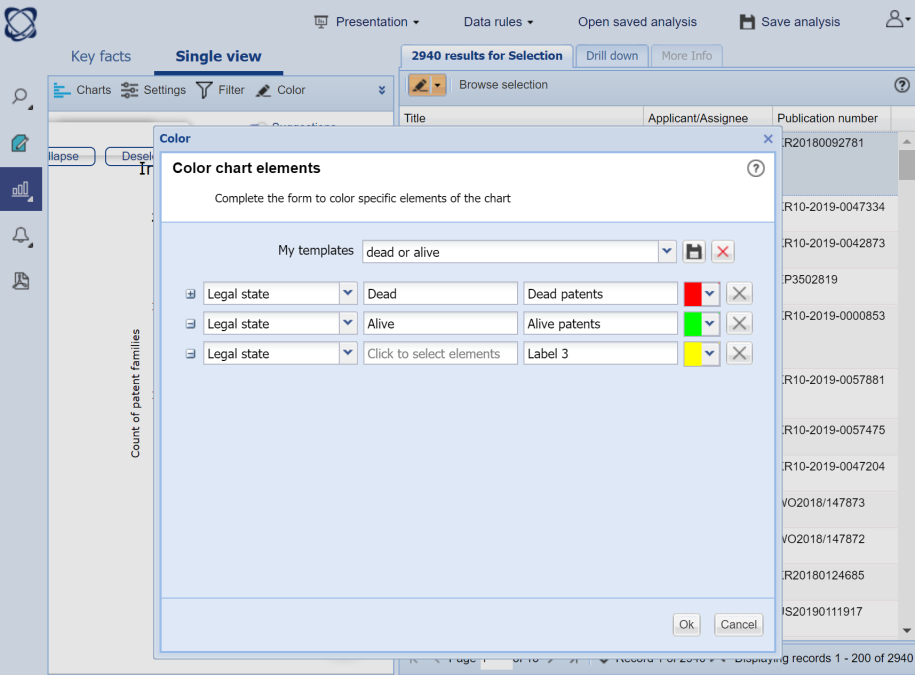 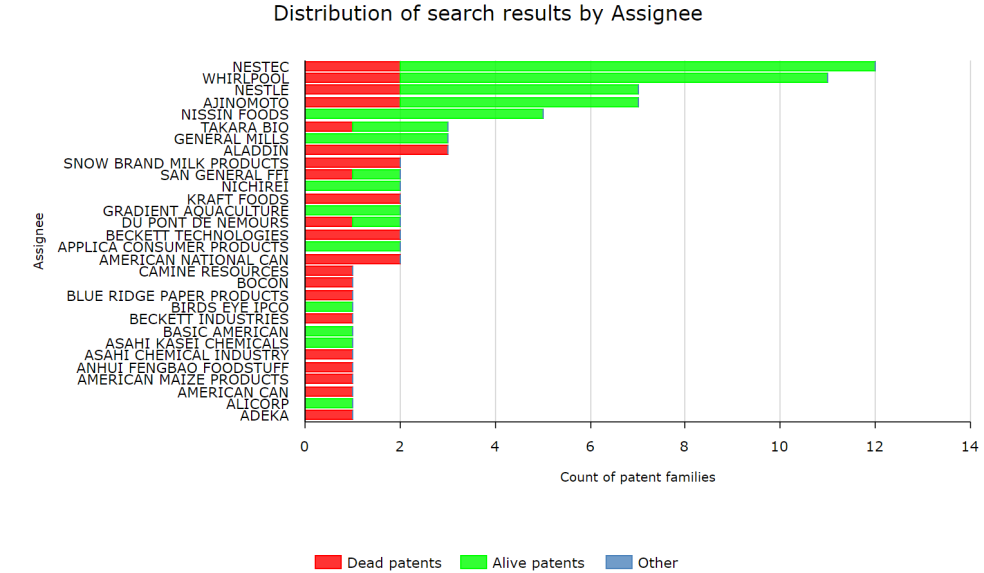 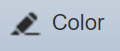 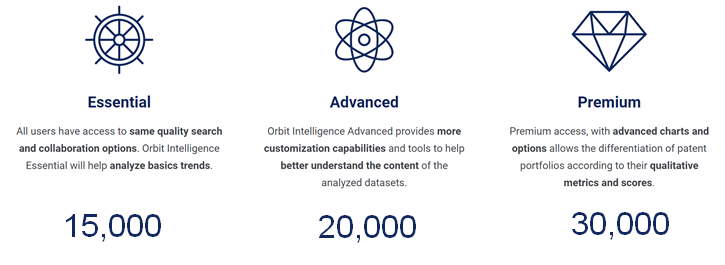 No
Yes
Yes
Custom axis
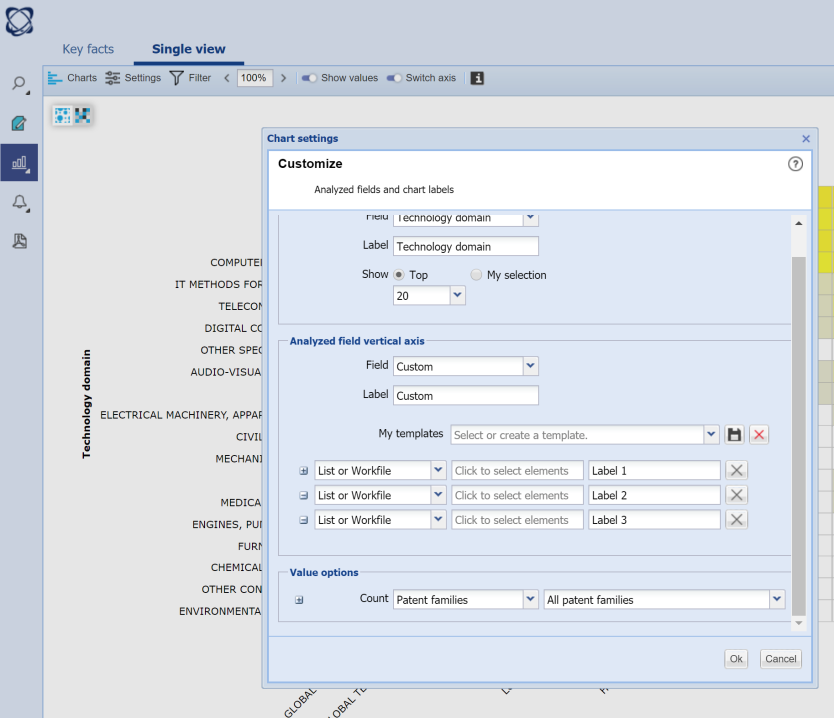 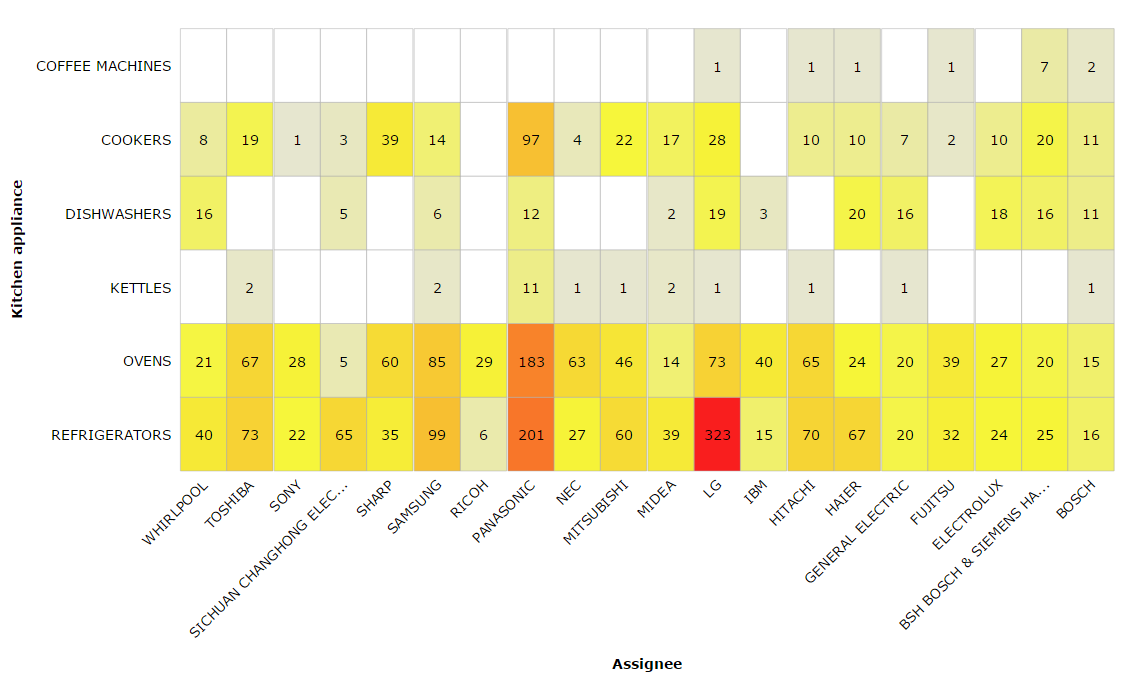 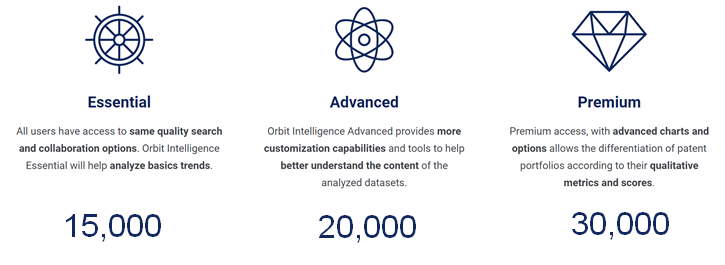 No
No
Yes
Save chart templates
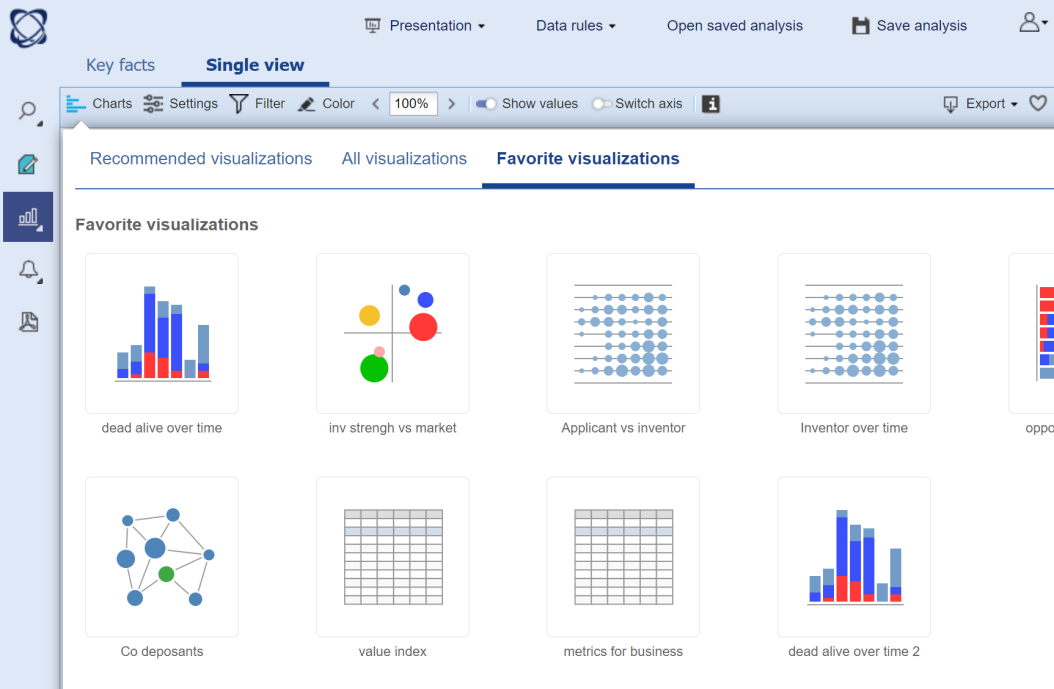 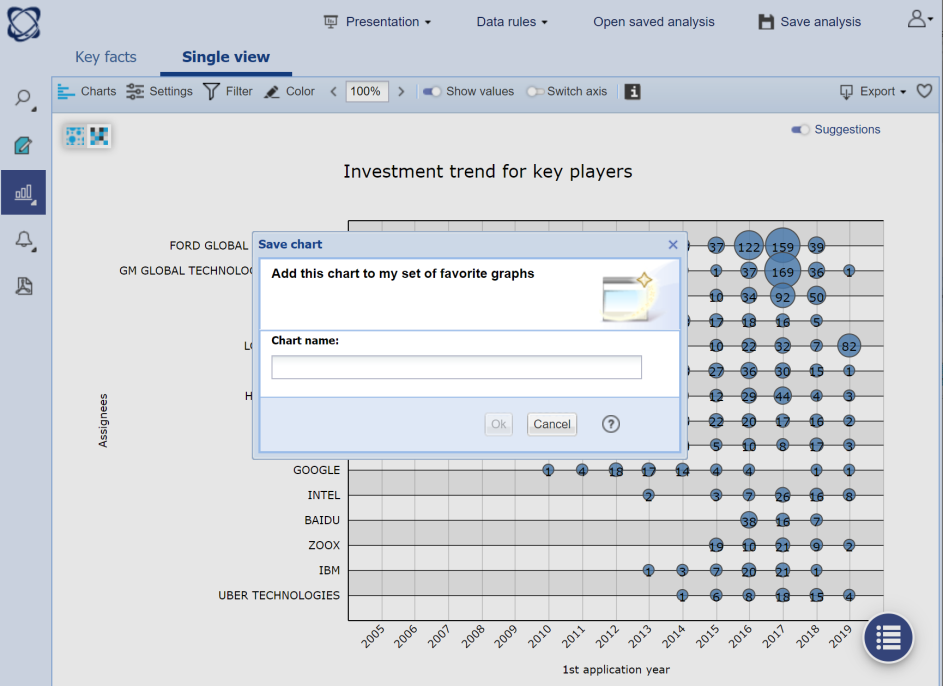 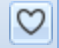 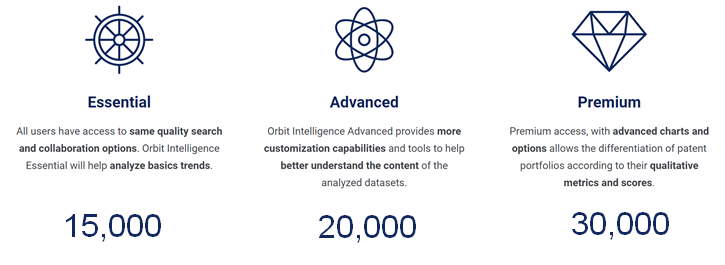 No
Yes
Yes
One click report + automatic description
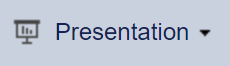 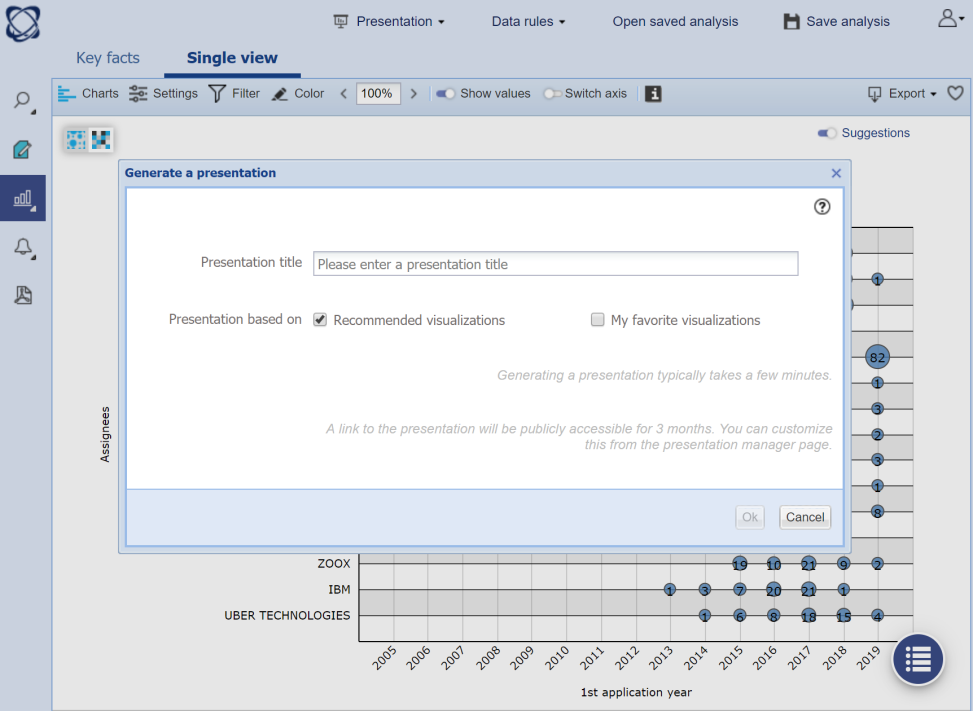 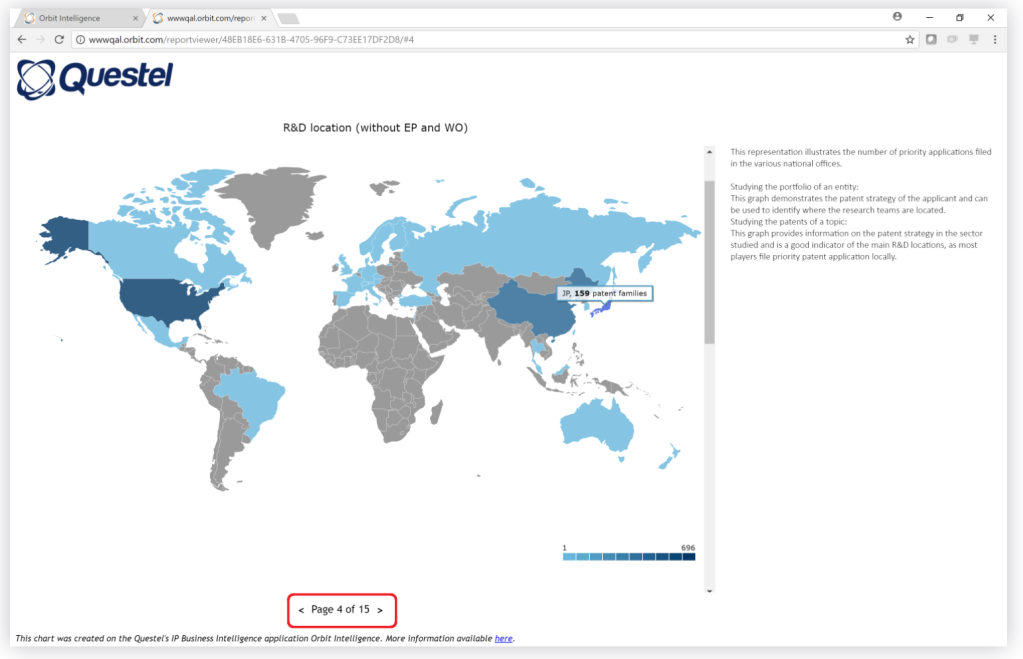 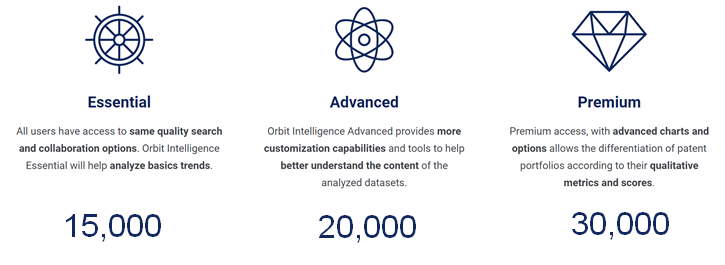 Yes
Yes
Yes
Answer business questions
Evaluation modules
Metrics in the analysis
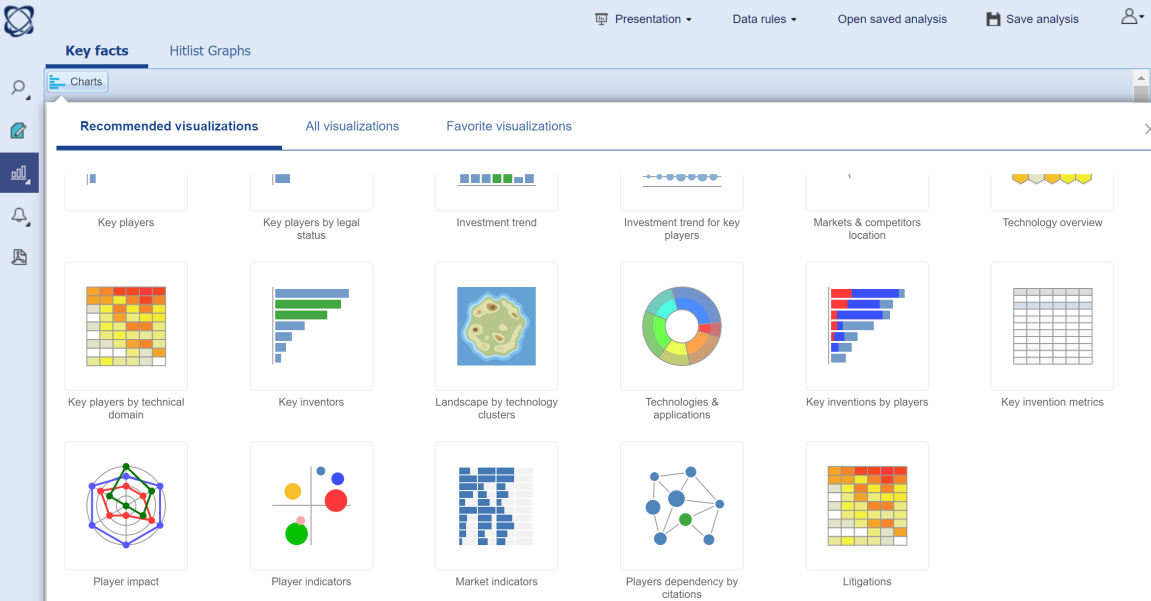 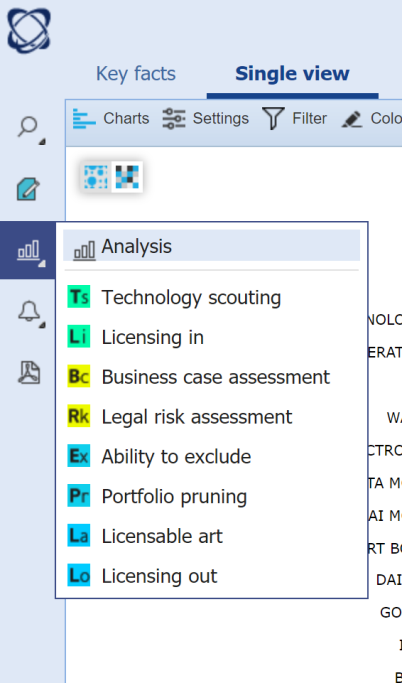 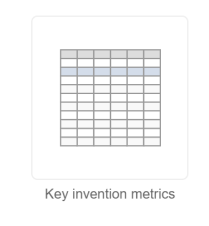 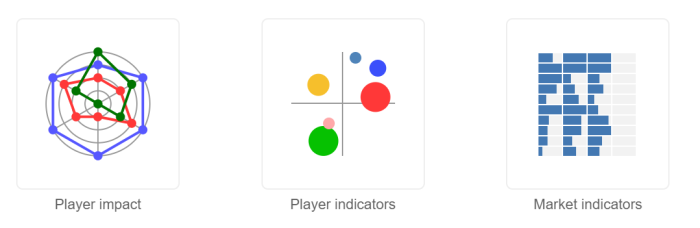 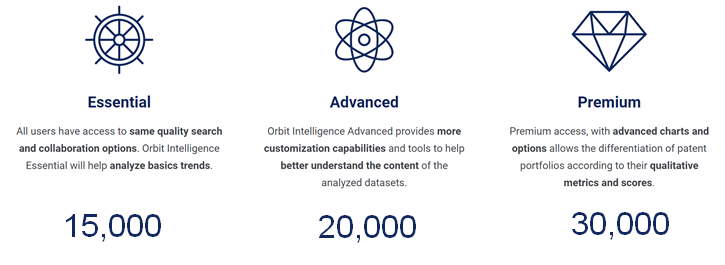 No
No
Yes
Key metrics in analysis
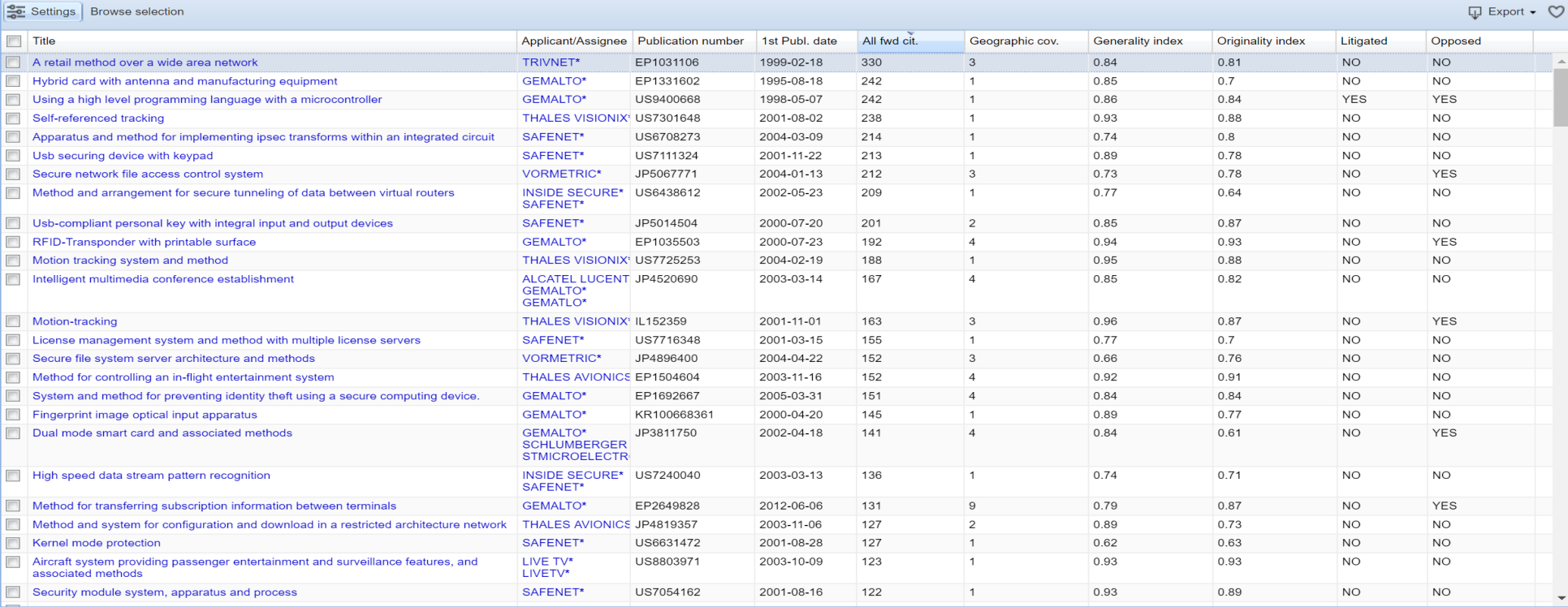 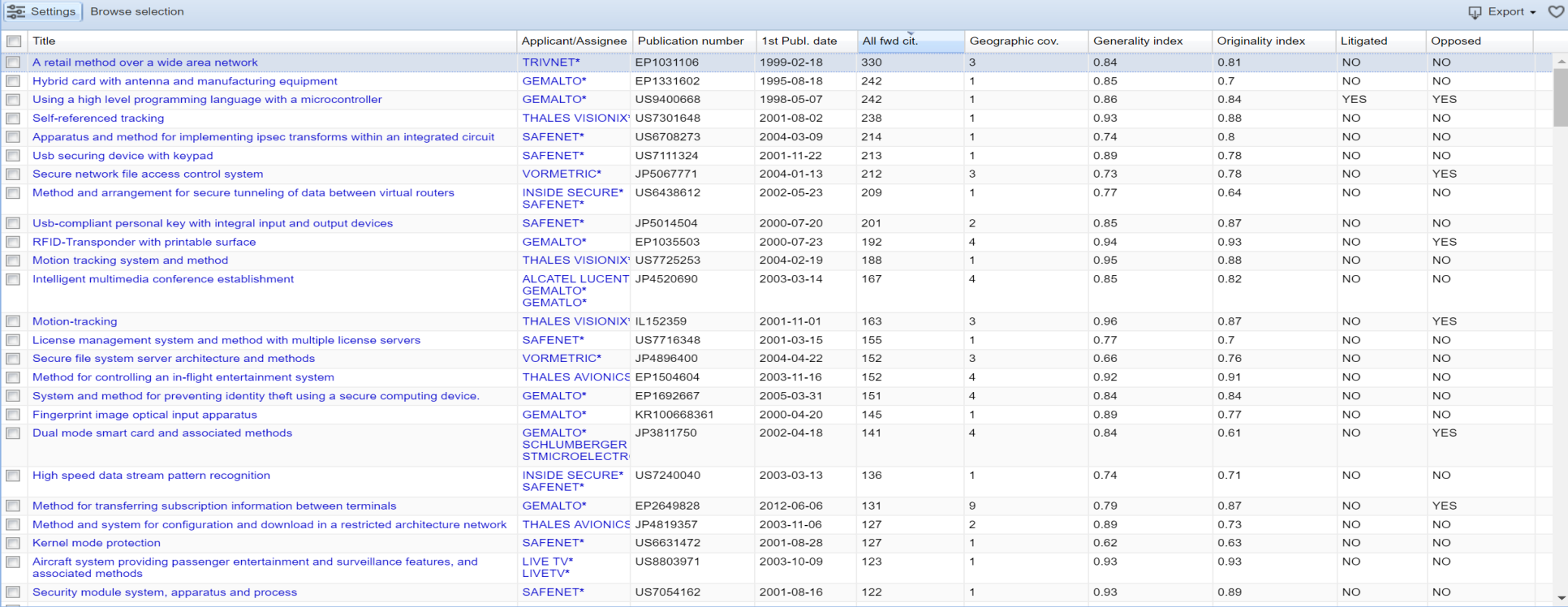 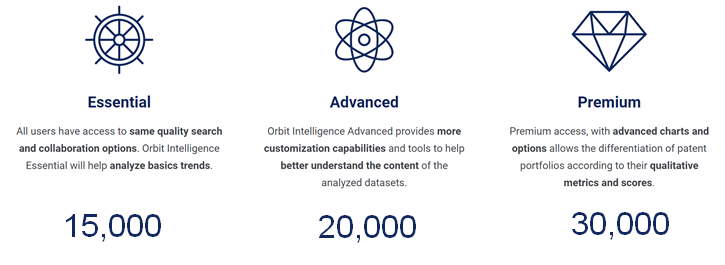 No
No
Yes
New charts for better benchmarks
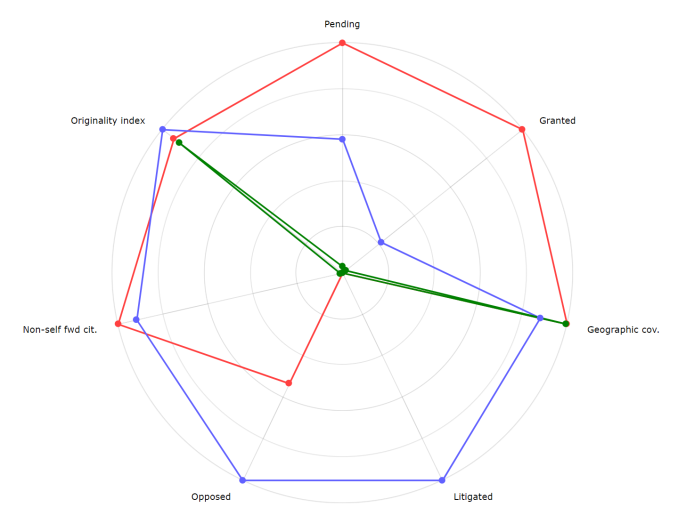 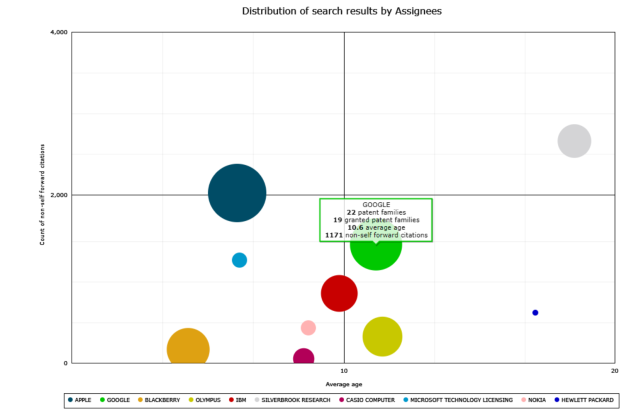 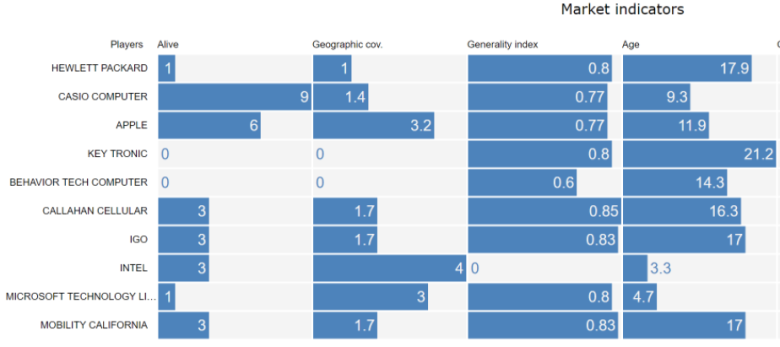 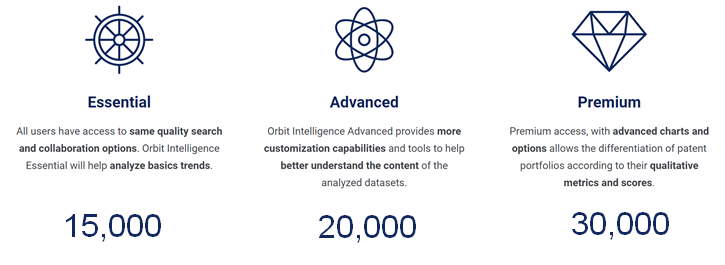 No
No
Yes
Patent Impact, Portfolio Value, Estimated Cost, Company revenue
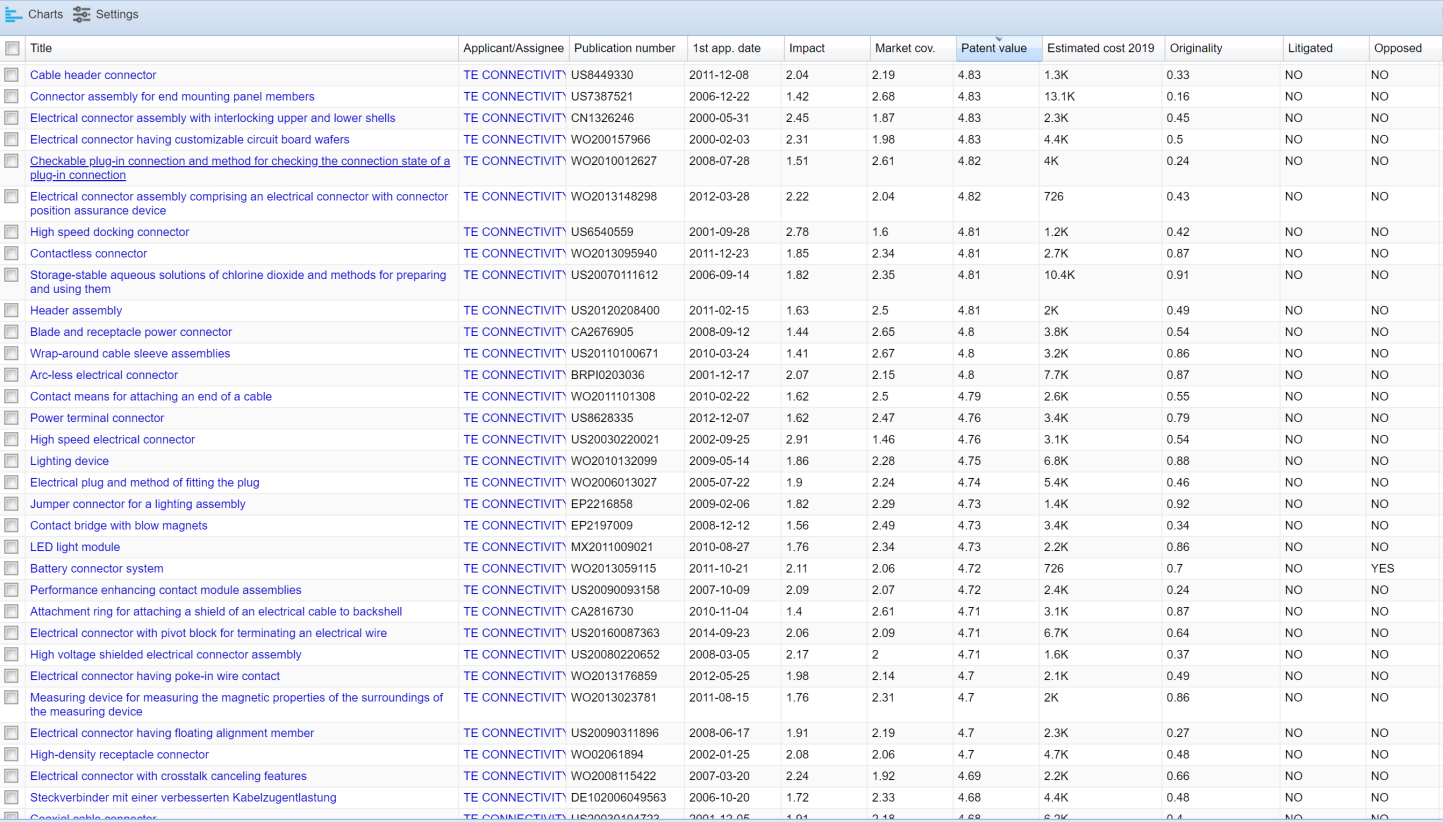 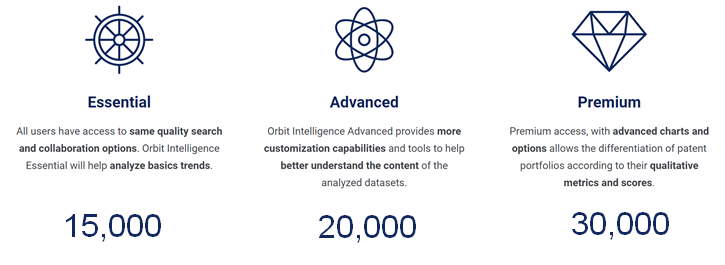 No
No
Yes
Analytics sessionMetrics explanation
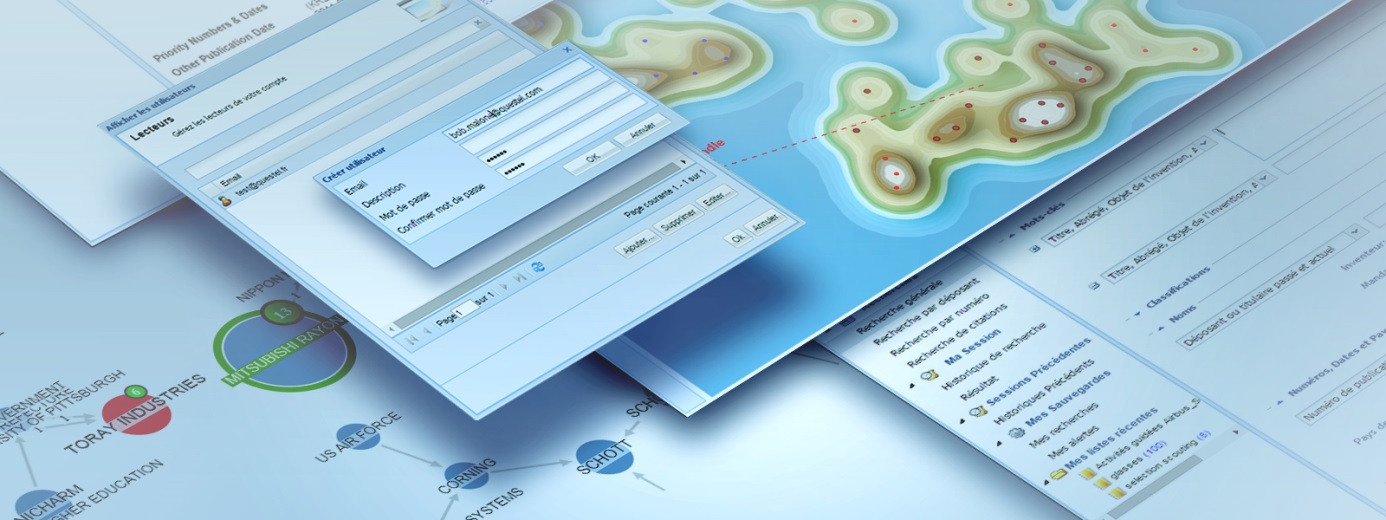 Orbit Intelligence

New patent metrics
All available in live
Platinum only
Impact		<< Avg patent now has a score of 1
Market strategy	<< Dead countries now included if granted
Patent strength 	<< Available for dead patent families
Patent value		<< Score reduced by remaining life factor
Portfolio value		<< Sum of patent value
Market Strategy Index
EU Granted/PCT Lapsed
Portfolio
US
Alive - Granted
US
US
US
Alive - Pending
Family B
Market Strategy : 0.6
Dead
Family C
Market Strategy : 1
Family A
Market Strategy: 1
EP
DE
ES
WO
AT
Family E
Market Strategy : 0.23
GB
EP
EP
IT
WO
US
DE
FR
Family D
Market Strategy : 0.65
Family G
Market Strategy : 1.21
Family F
Market Strategy : 0.59
The size of the market in the countries where patents are pending or have been granted 
(size calculated using GDP)
A reduction of 40% is given to pending countries.
WO/EPs figures are calculated based on the countries where WO/EPs tend to be granted.
Countries where patents where granted but are now dead are included.
Granted but now dead.
Technical impact
Technology Impact Index
A
G
2000
Technical Impact G: 0
Technical Impact A: 1.72
The Technical Impact is based on forward citations which are adapted depending on the nature of the citation (self/non-self), the age, and technical domain of the patent. 

LOG progression has also been used to model the increase of a patent’s impact. In other words, the 1st citation increases the impact more than the 101st citation.

Results are normalized so that the average patent has a score of 1.
B
E
F
D
2010
Technical Impact B: 2.3
Technical Impact D: 0.6
Technical Impact E: 2.61
Technical Impact E: 1.9
C
H
2015
Technical Impact H: 0
Technical Impact C: 3.65
Microstructure & Nanotechnology
Chemical Engineering
Civil Engineering
Self Citation
Non-self Citation
Patent Strength Index
Technical Impact
Patent Strength index
Market Strategy
The patent Strength is based on Technical impact and Market strategy.
 
They are weighted and summed. The weight values have been calculated in order to give high scores to patents which have been litigated.

Patent strength is available for both alive and dead patents.
Results are normalized so that the average patent has a score of 1.
Patent Value Index
Remaining 
Life
Patent Value index
Patent Strength index
=
X
Portfolio Value index
The patent value is based on the Patent Strength index with a weighting based on the remaining life of the patent.
 
Patent value is available only for alive patents.

The Portfolio Value is based on the sum of Patent Value Indexes.
Examples
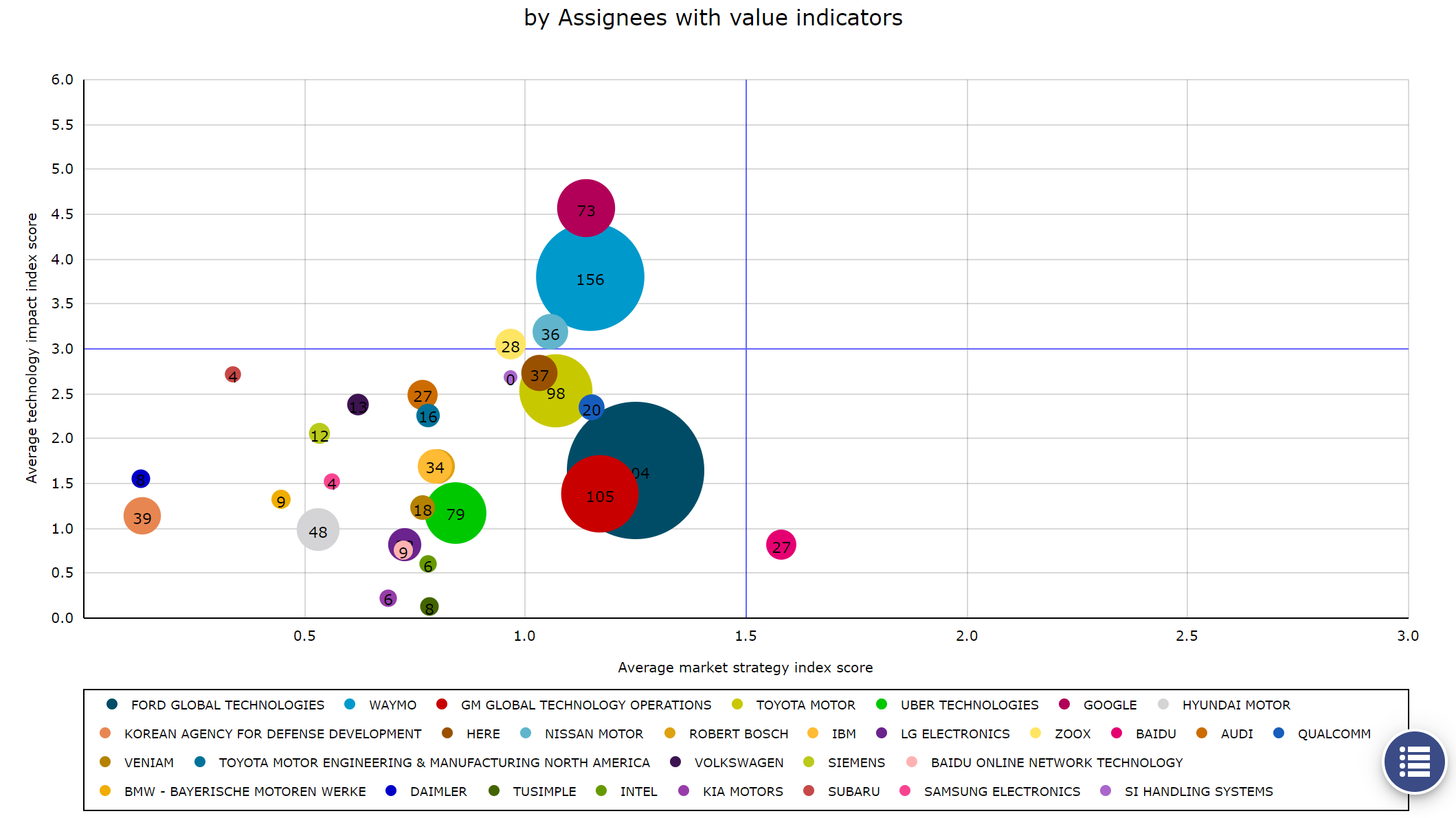 Examples
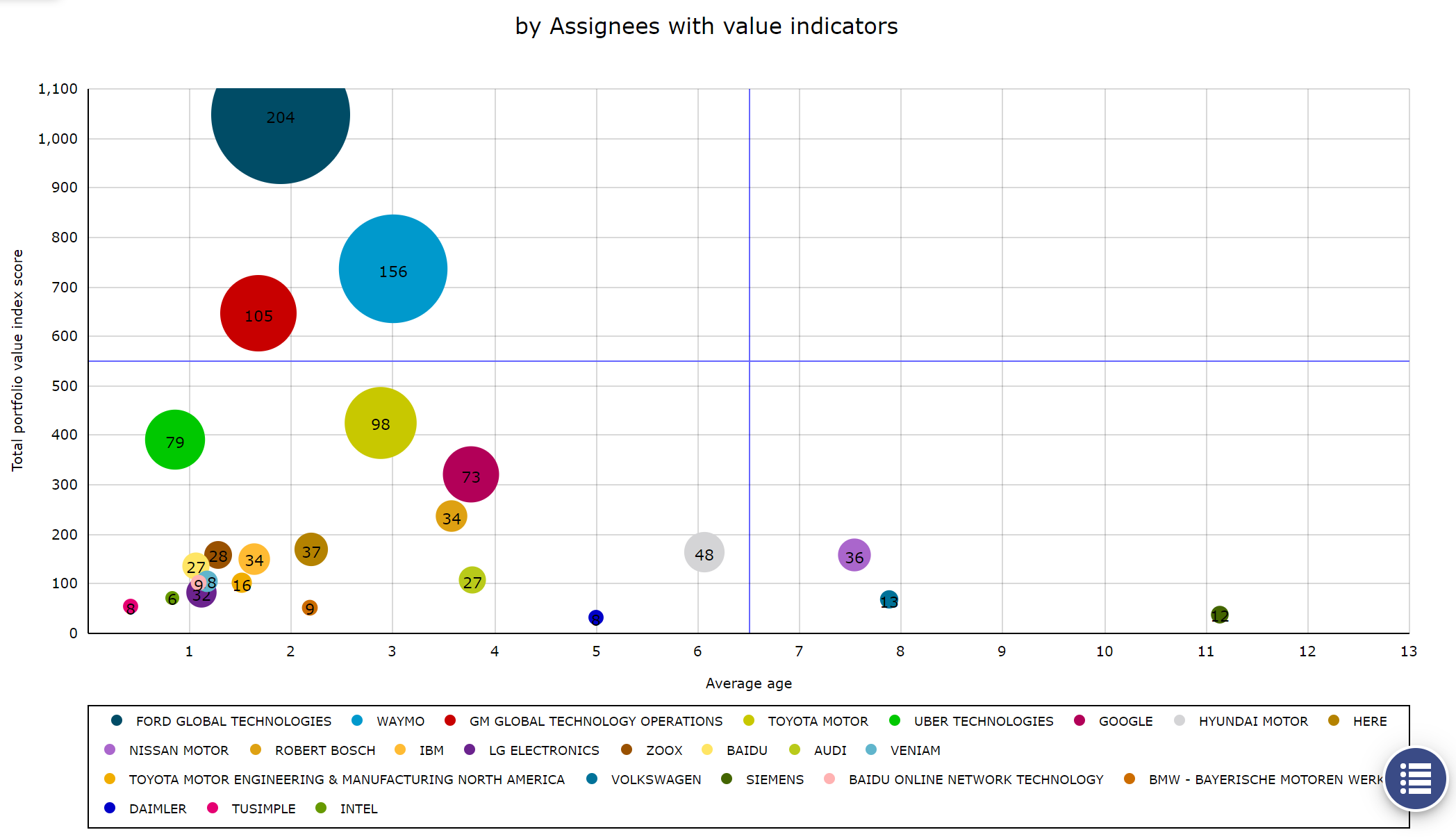 Examples
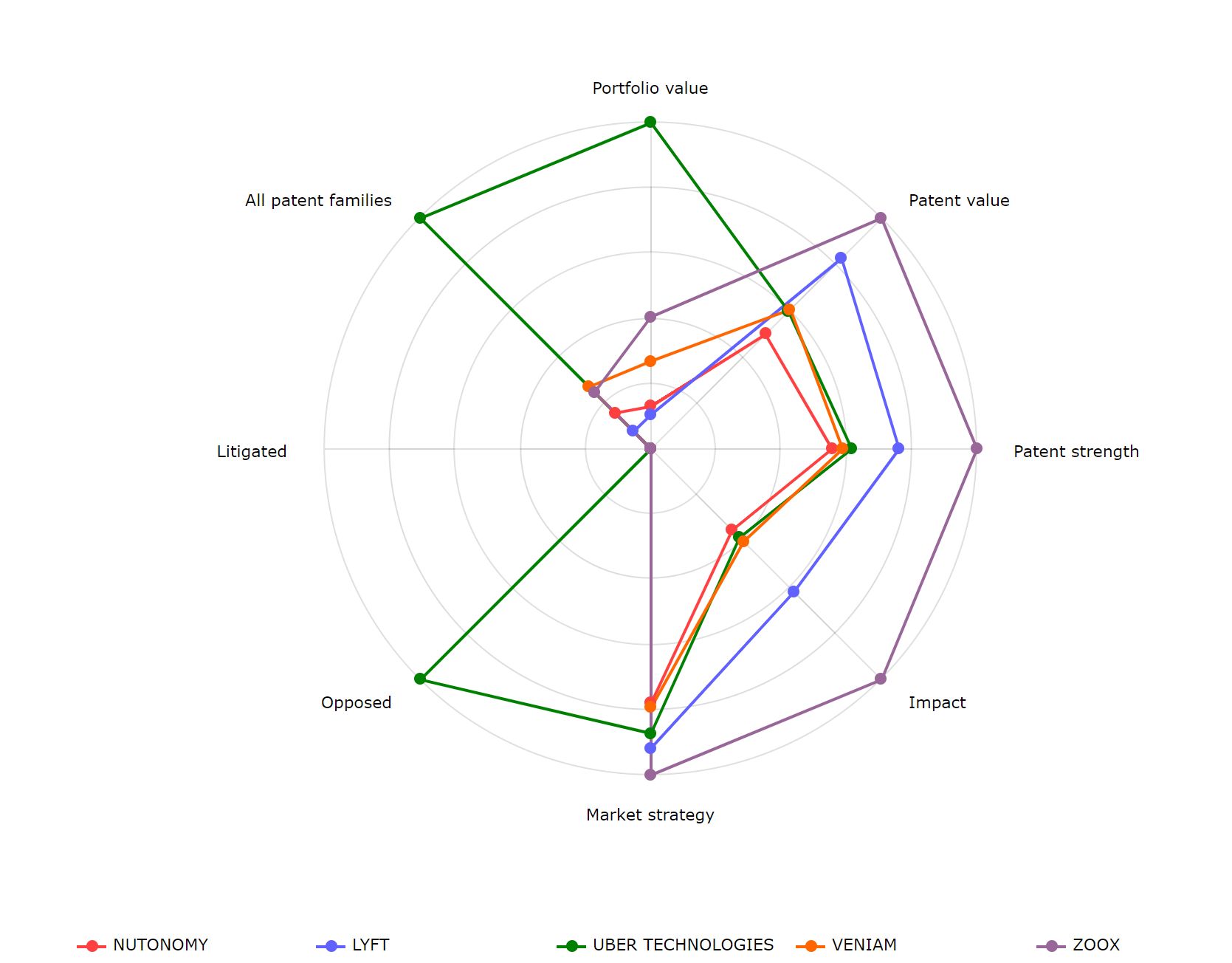 Examples
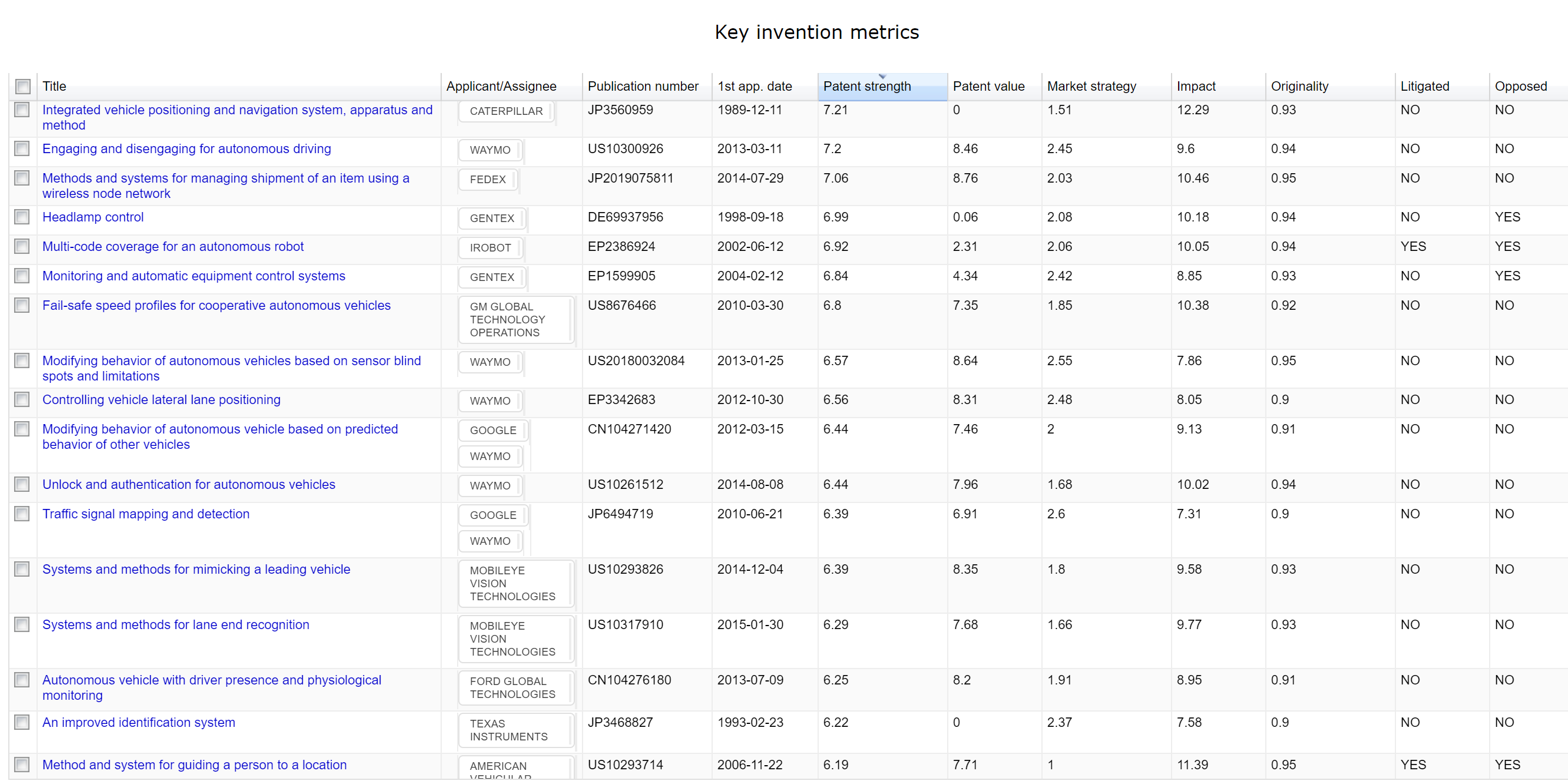 Workfiles session
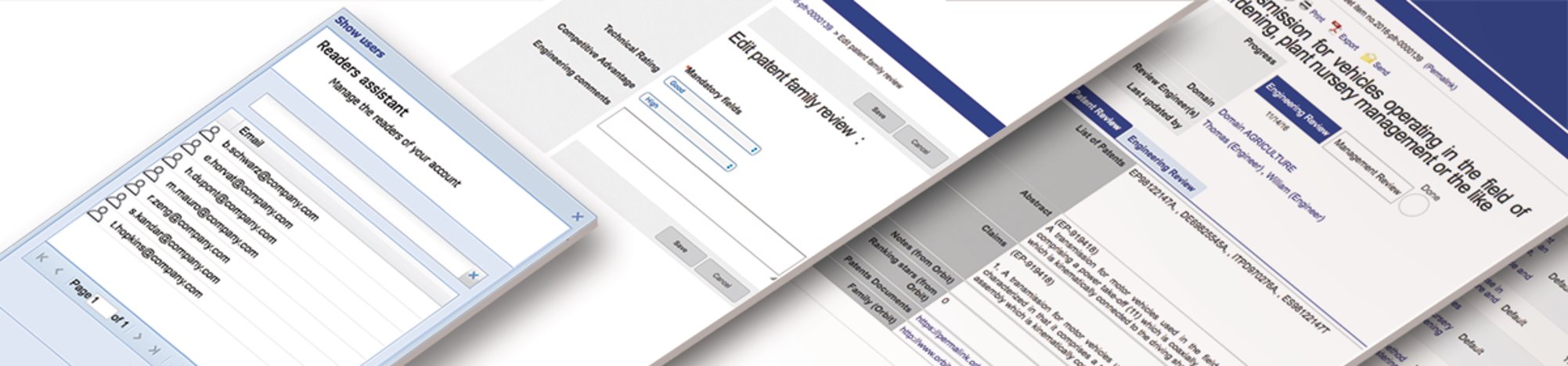 Why use the workfiles?
The Workfile is defined by four uses: 

Archive: archiving patent families and designs
Review: additions of stars, notes, attachments personal fields
Share: creation of Group readers
Operate: integrated module search, analysis module available
63
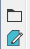 Archive
Directories and folders
A directory can contain subdirectories or folders

A workfile can contain patent families or  designs


Sharing is only done at the level of directories


           Inbox: directory by default, can not be 	shared
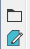 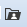 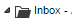 Lists should not be confused with workfiles
Directories are the only ones that can be shared and evaluated. 
Workfiles are linked to the folders module
Workfiles are static, except manual updates  or alert feeds
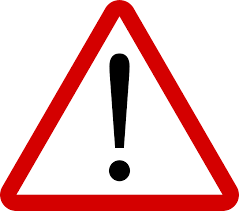 64
Creation of the tree from the search module via Explorer or from the workfiles module

Search Module: 




Workfile Module: 




1st step			 	     2nd step
Archive
Directories and folders
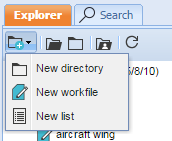 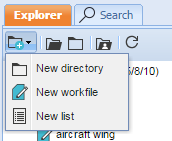 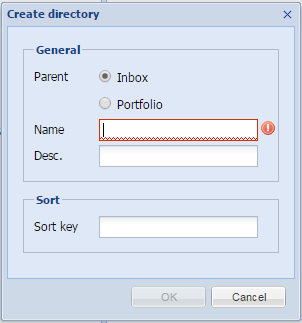 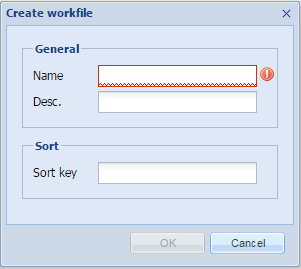 Under directory
Directory
Optional
65
Archive 
Feed
Feed of the patent families from the search module (search, list or alert) or from Workfile module (import N°)
Limit number families in contractual records
A family or a designs can be in multiple folders 
The tag NEW on a family is present for a week.
66
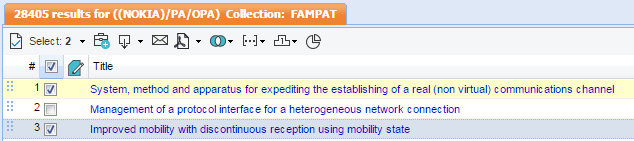 Archive 
Search feed
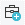 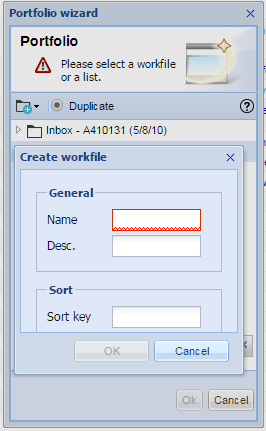 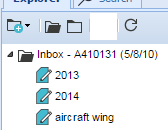 Feed from an existing folder or create a new folder
Workfile accessible from Explorer
Selection of the directory if not Inbox by default
67
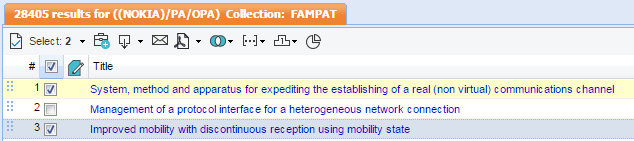 Archive 
Feed by list
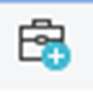 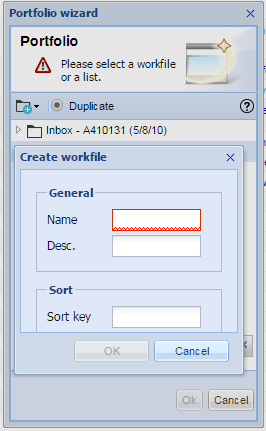 Feed from an existing folder or create a new folder
Workfile accessible from Explorer
Selection of the directory if not Inbox by default
68
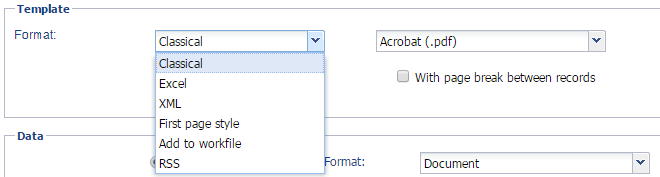 Archive
Feed by an alert
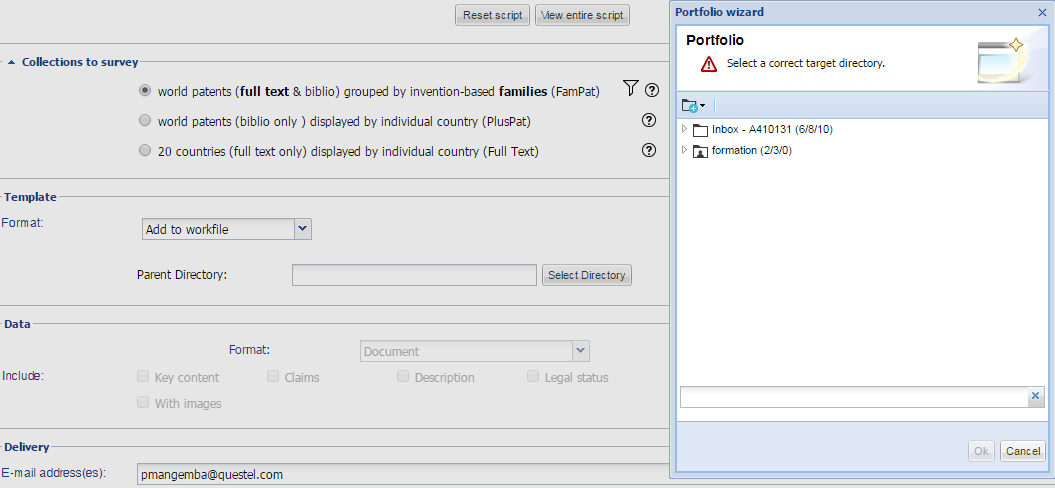 Only one directory can be selected. 
The Workfile will be created during the 1st run of the alert, the folder will be the name of the alert 
An alert can not be sent in an existing folder.
Update of the families in a Workfile if monitoring code UE or QW
69
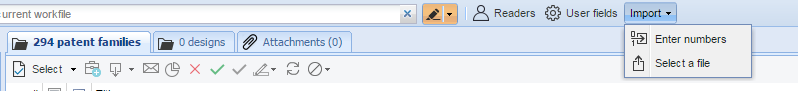 Archive
Feed by Number
 import
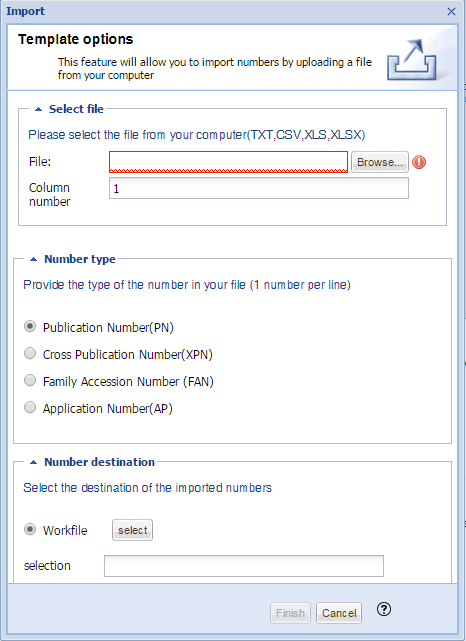 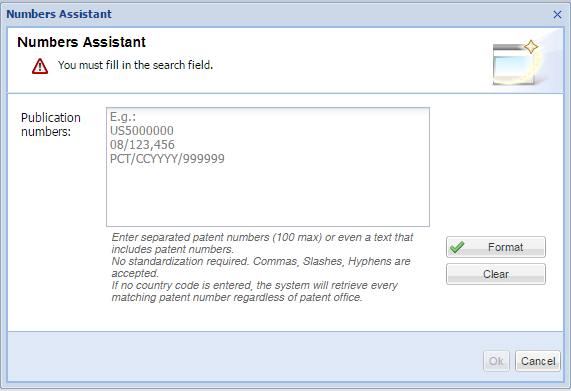 From Workfile module 
Select a Workfile
70
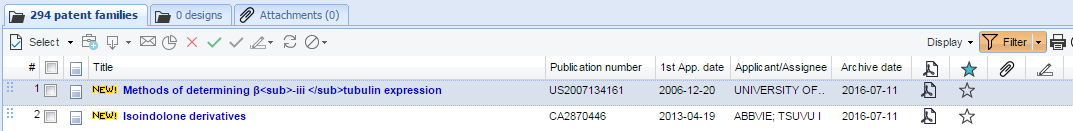 Review  
Stars
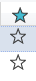 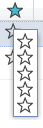 From 0 to 5 stars  
Star(s) assigned to a family
Last distribution of stars displayed
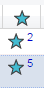 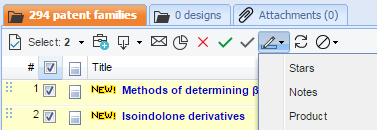 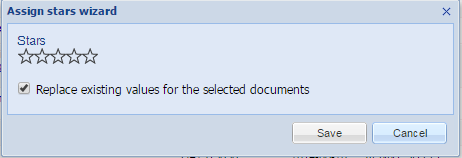 Allocation of the same number of stars to selected families
71
The stars are exportable and filterable.
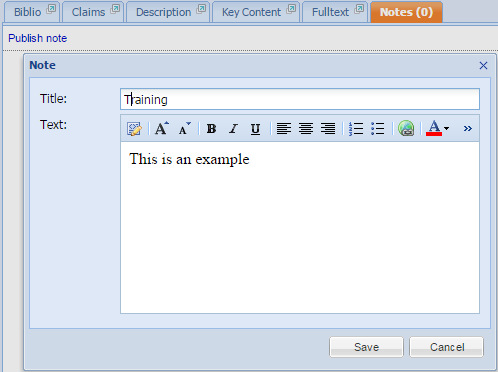 Review  
Notes
Note (s) assigned to a family
Compilation of attributed notes
Possibility to modify and/or delete
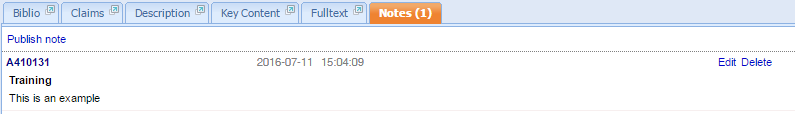 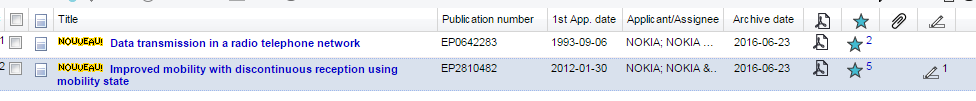 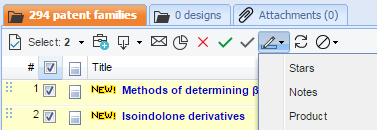 Allocation of the same notes to selected families
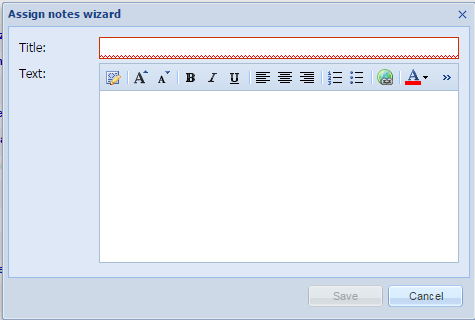 The notes are exportable, filterable and searchable.
72
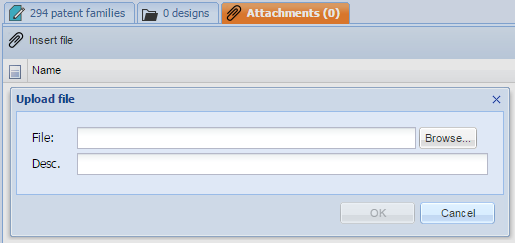 Review  
Attachments
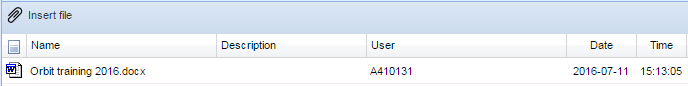 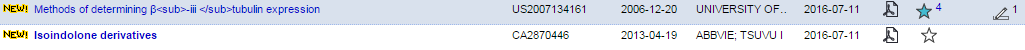 Allocation of the attachment to a family (8 max) or a Workfile (8max)
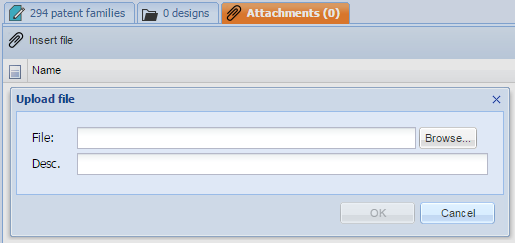 Attachments are searchable.
73
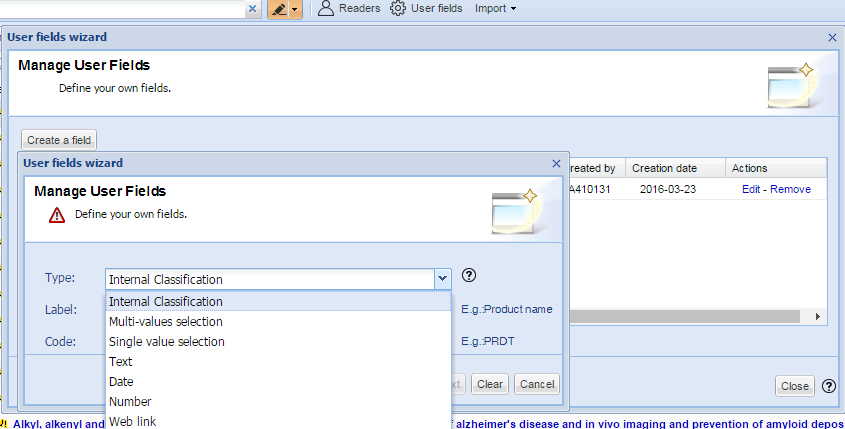 Review  
Personal fields: creation
Need to define the list of values
100 user fields max 
1 single type of field internal classification
Internal classification/ multi-values selector: multiple values per field
Single value selector: one value per field
User fields are exportable, filterable and searchable.
74
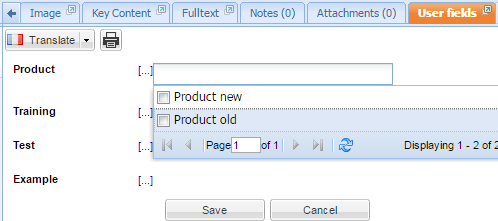 Review  
Personal fields:
allocation
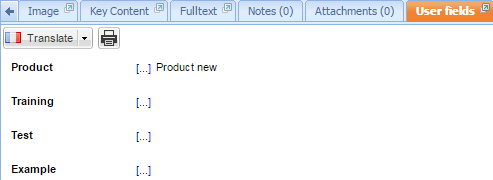 Allocation of one or more personal fields to a family
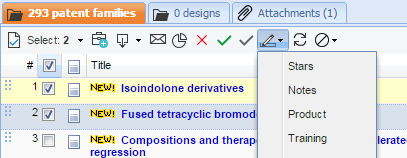 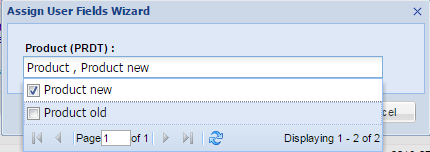 Allocation of one or more personal fields to a selection of families
75
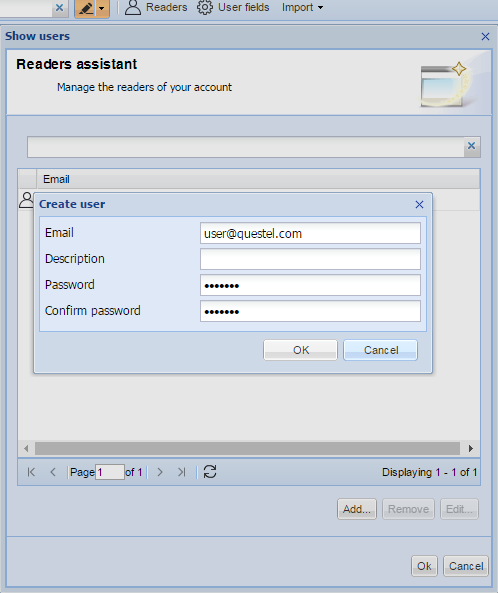 Share
Readers and Experts
Email address and password are the identifiers for readers to access to the interface Workfiles and to share documents
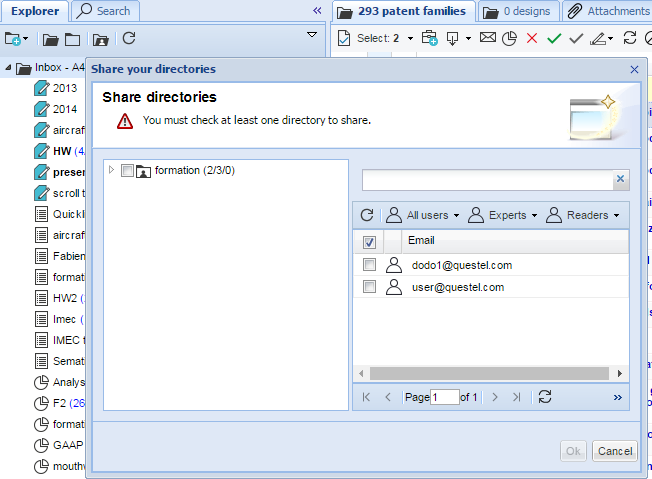 Associate a reader or an expert with a directory
76
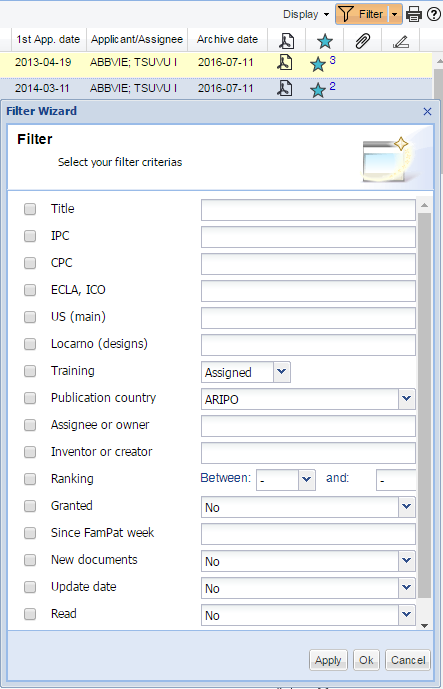 Operate    
Filter
Filter a folder or directory
Filter is deleted when viewing another folder
Filter Active
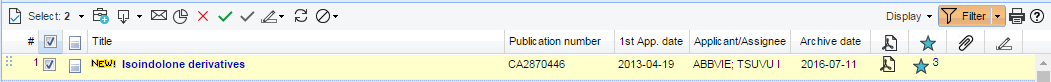 77
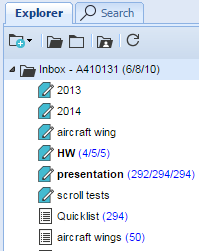 Operate    
Research
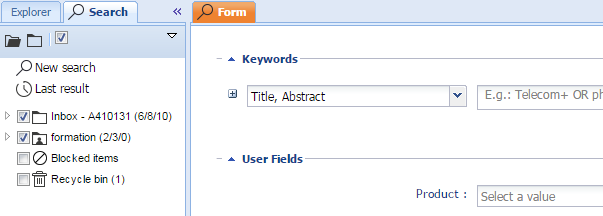 Selecting a folder, a directory or the entire portfolio
Different types of data usable for search.
Unwanted items and trash are searchable only.
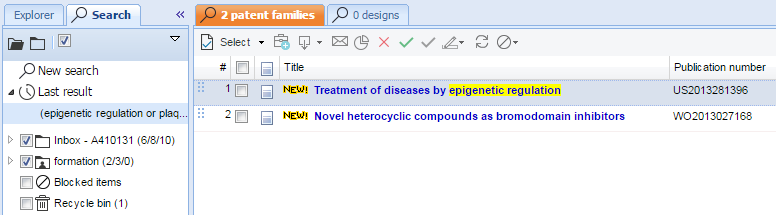 78
Operate    
Update
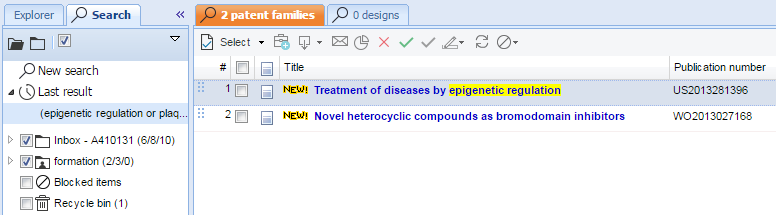 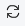 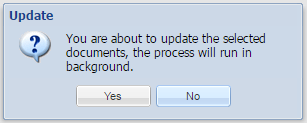 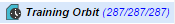 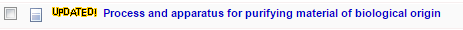 Update of selected families
Update the contents of the families: new members, new information etc...
Tag updated is present on the family for a week.
79
Settings
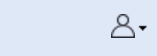 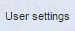 Account button                            then 
Preferences on display include: number of results per page, mail notification, etc...
80